HELP in the EU – AchievementsAna-Maria Telbis, EU-CoE HELP in the EU III project coordinator
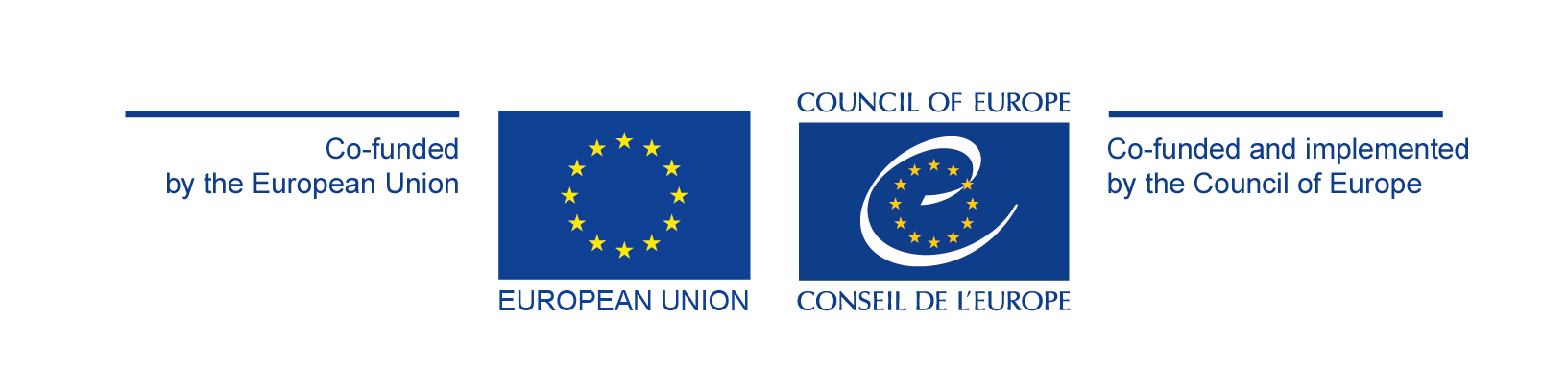 29/06/2022
1
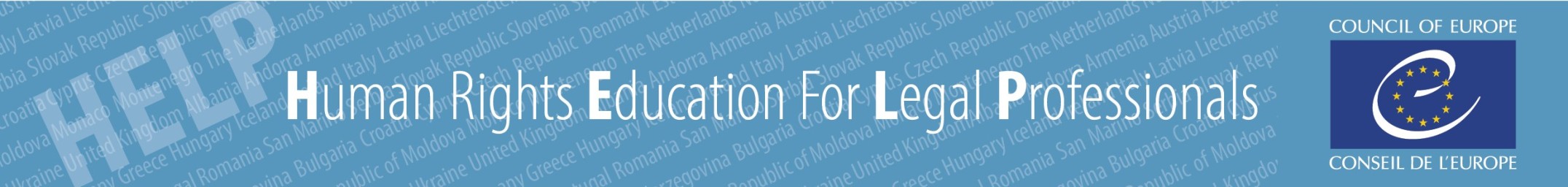 HELP in EU MS
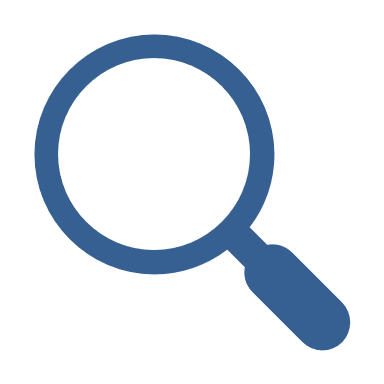 Achievements under EU-funded projectsHELP in the EU HELP RP TERR ICCM
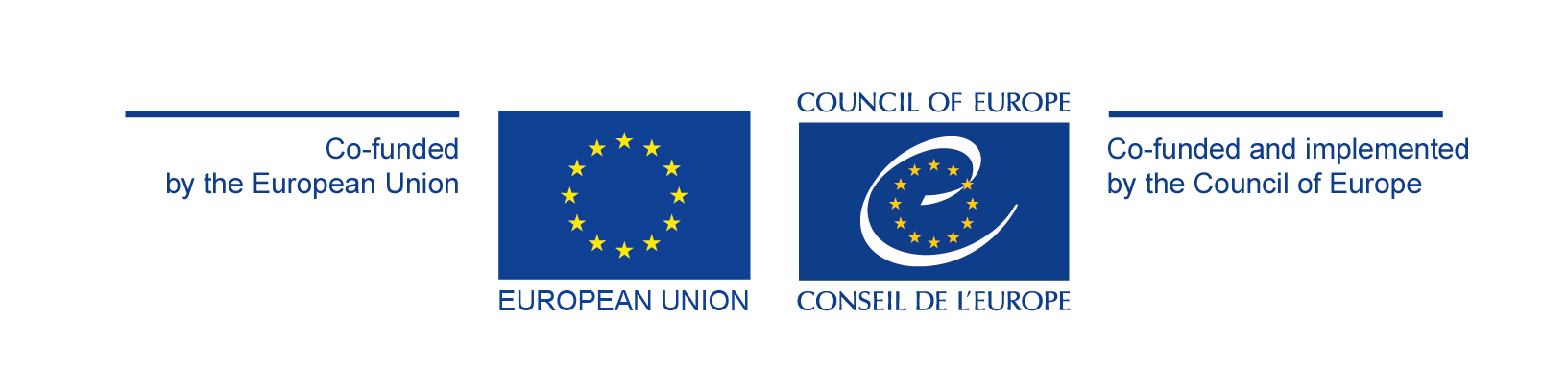 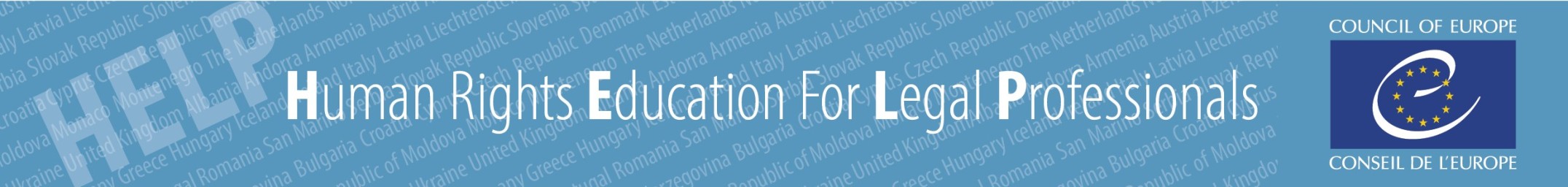 HELP in EU MS
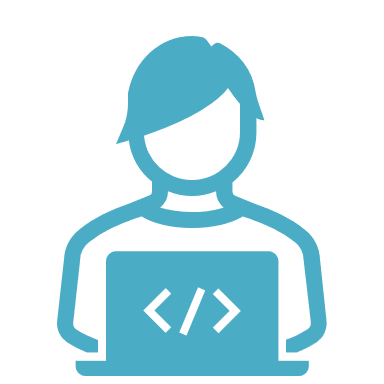 78000+ participants from enrolled in self-learning courses in EU languages
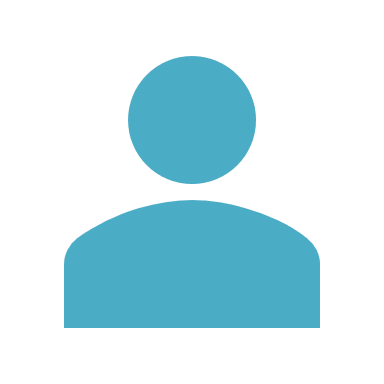 48000+ HELP users from EU
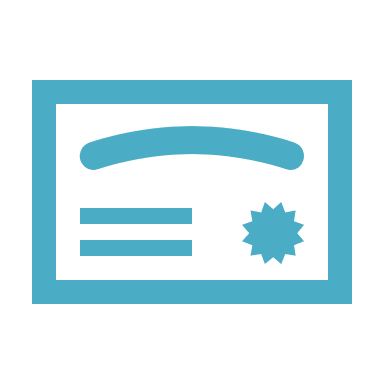 12000+ users completed HELP self-learning courses in EU anguages
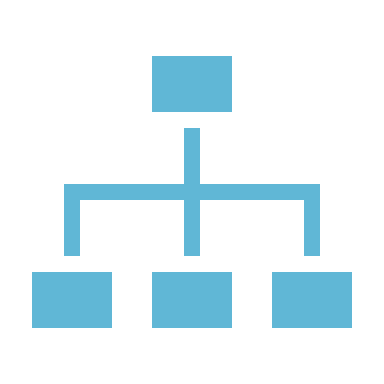 271 translations of HELP courses in EU languages available on the e-learning platform
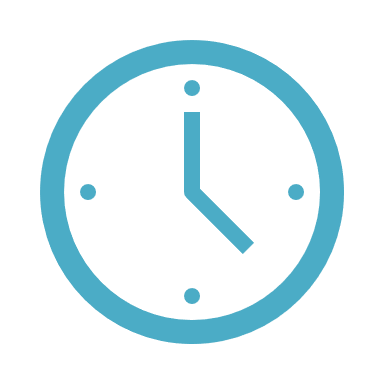 100000+ learning hours
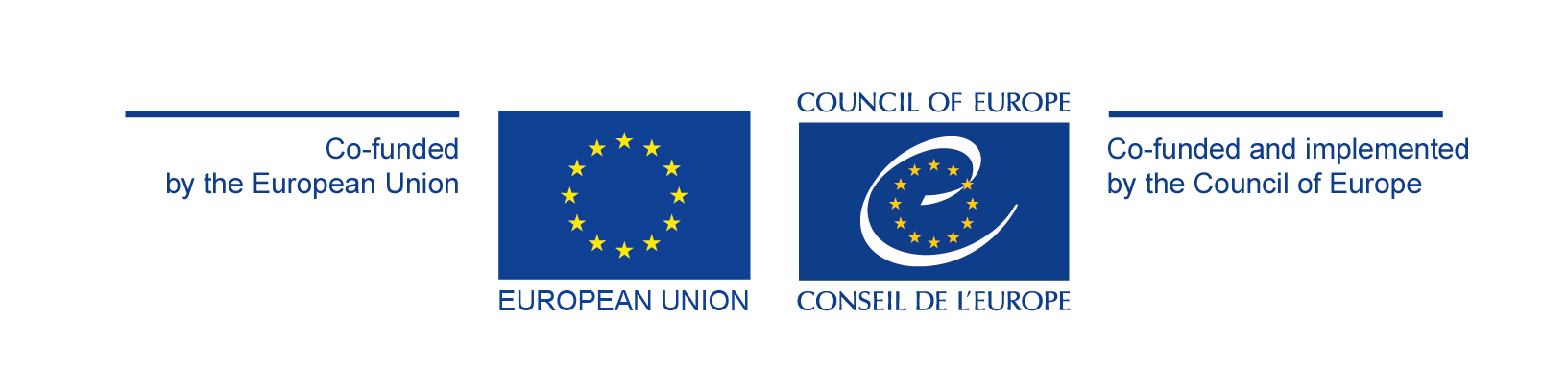 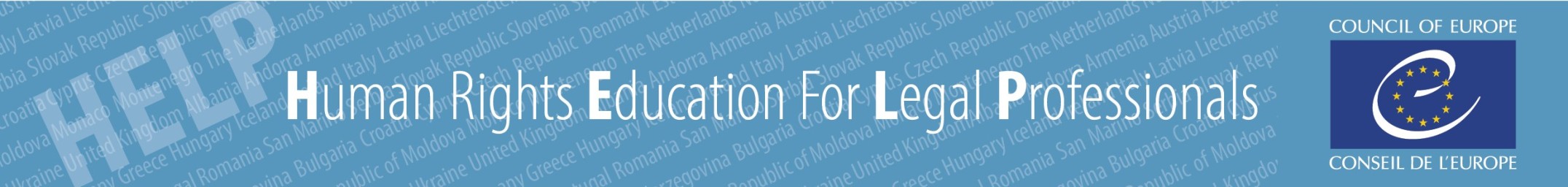 HELP in EU MS
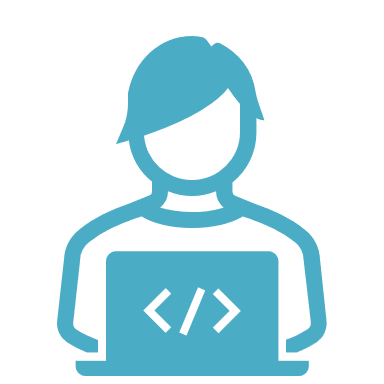 7500+ participants from EU enrolled in TUTORED COURSES
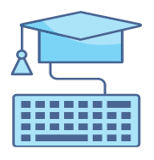 250+ HELP tutored courses launched in EU
5500+ participants from EU successfully completed tutored courses
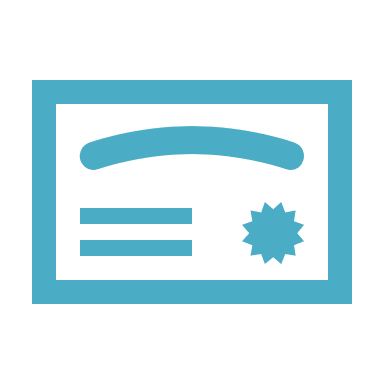 SUCCESS RATE
78%
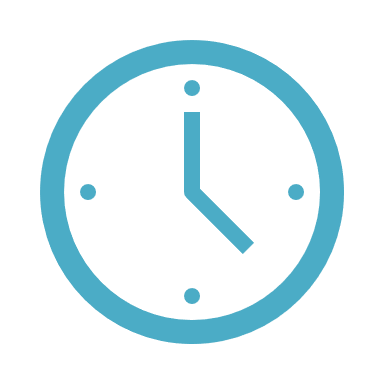 90000+ learning hours
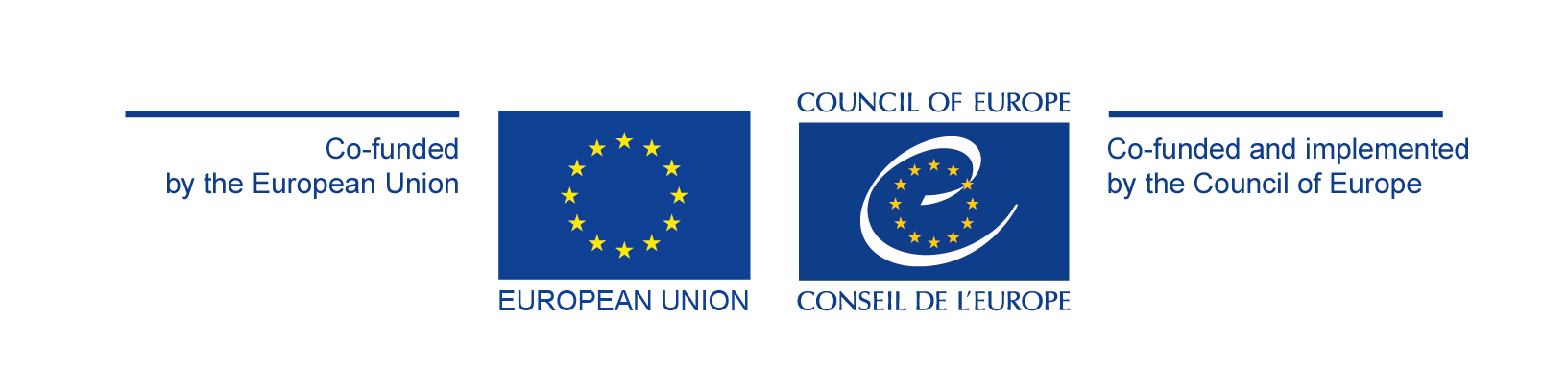 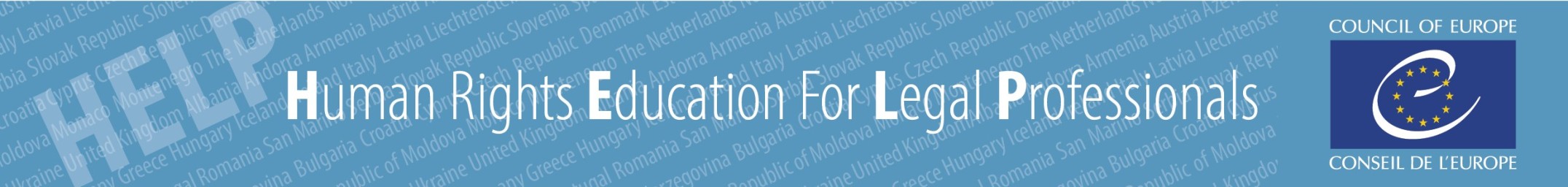 Overview
91% (67/24)
58% 
(34/24)
45% (28/17)
61% (22/39)
95% 
(68/27)
91% (50/41)
*(strongly agree/agree)
5
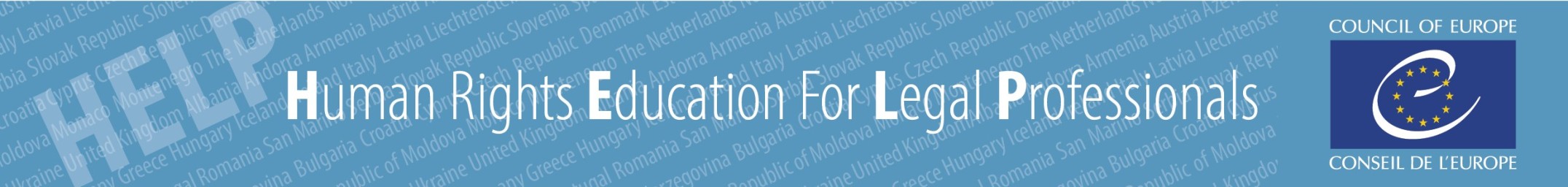 Total number users from EU MS of the HELP e-learning platform 
(June every year)
HELP in the EU III
HELP in the EU II
HELP RAD ICCM
HELP in 28
HELP in the EU
HELP Rad Prev.
[Speaker Notes: HELP is: 
the only pan-European Network of national training institutions for judges, prosecutors and lawyers in the 47 Member States;
online courses on human rights;
a human rights training methodology for legal professionals.]
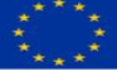 10625
9565
6708
4123
2011
1577
1680
1120
1139
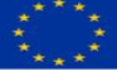 929
879
871
855
839
803
744
604
582
566
454
282
256
258
216
165
164
138
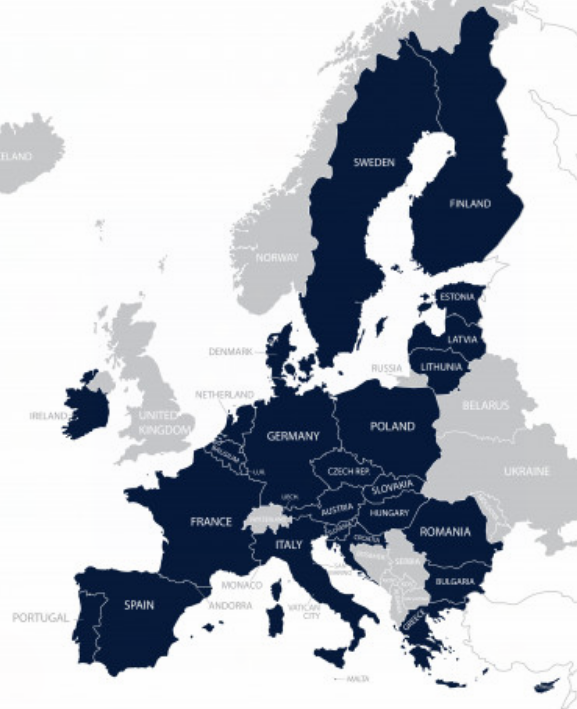 General HELP Course launches
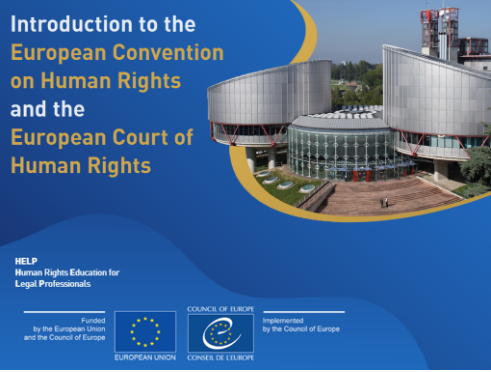 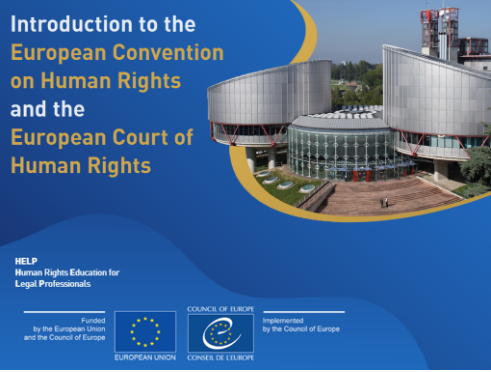 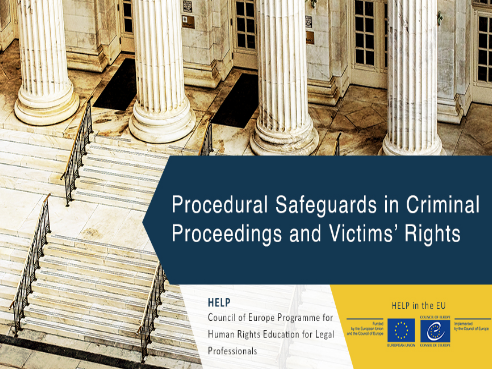 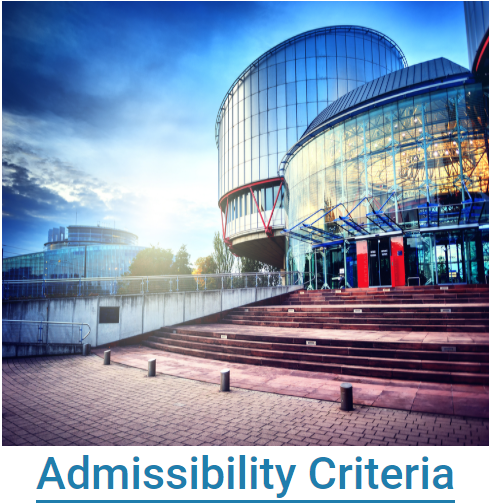 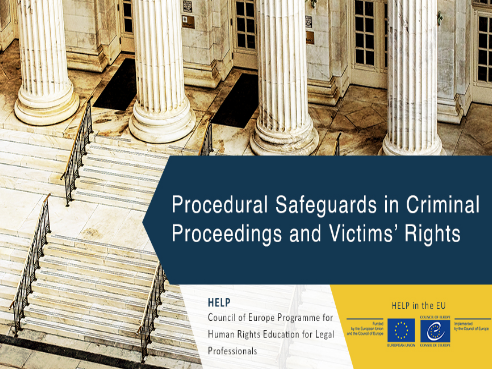 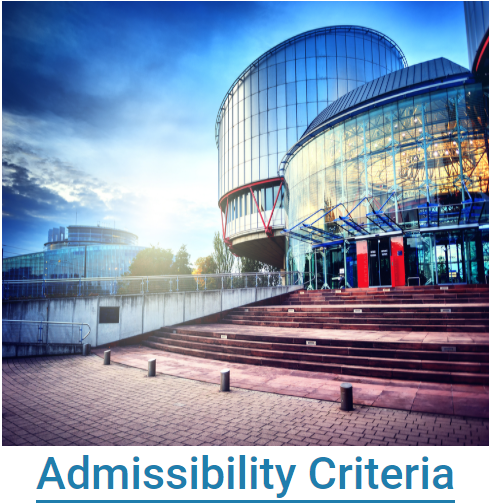 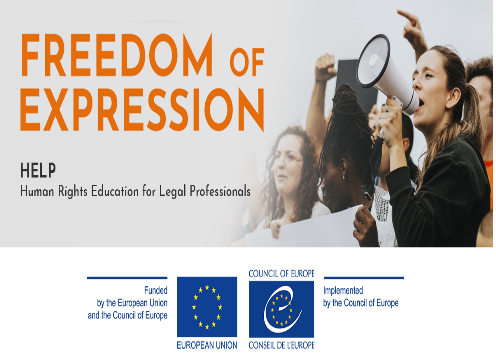 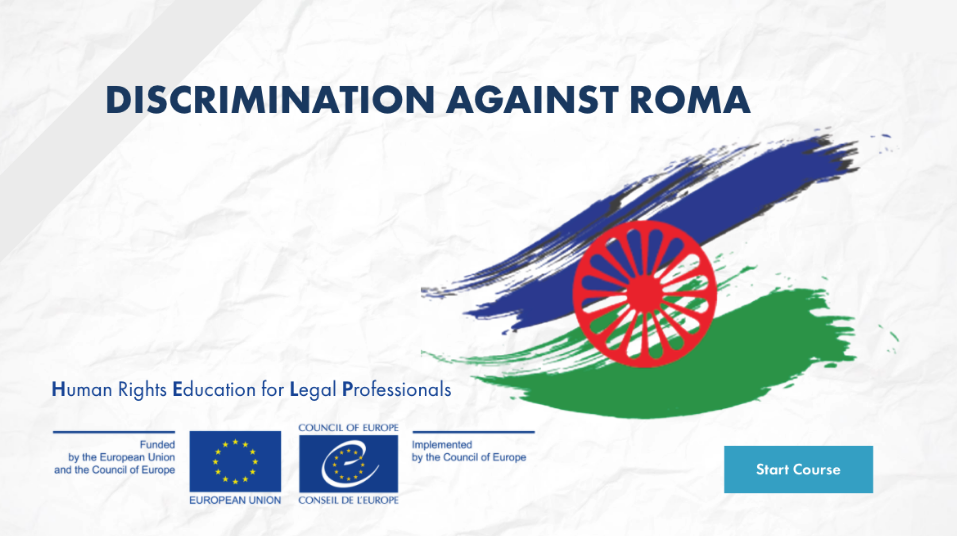 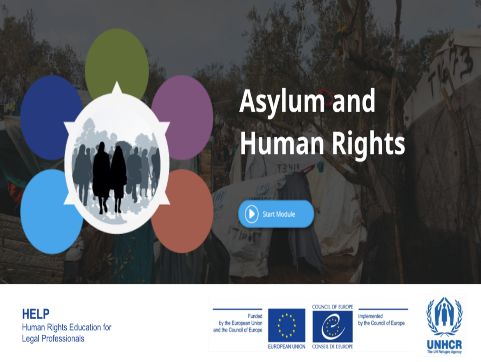 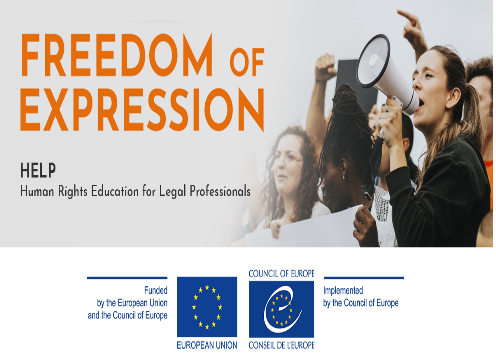 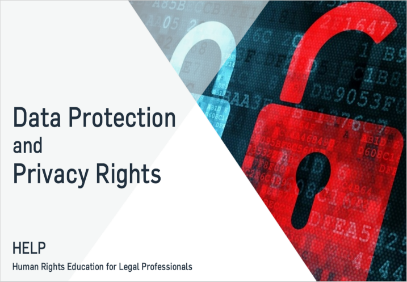 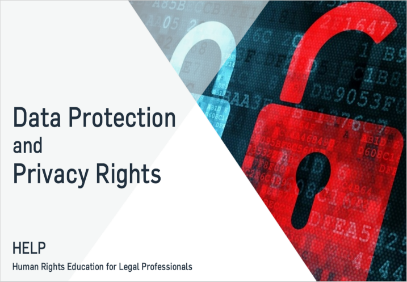 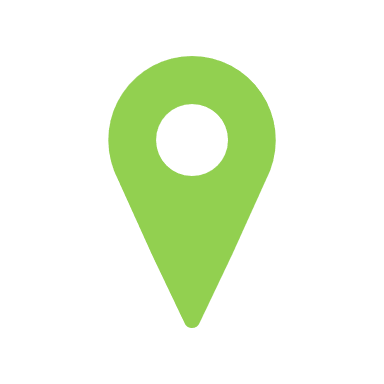 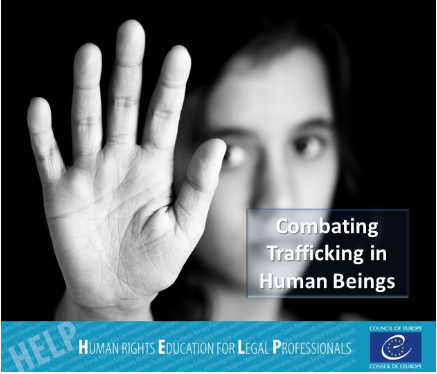 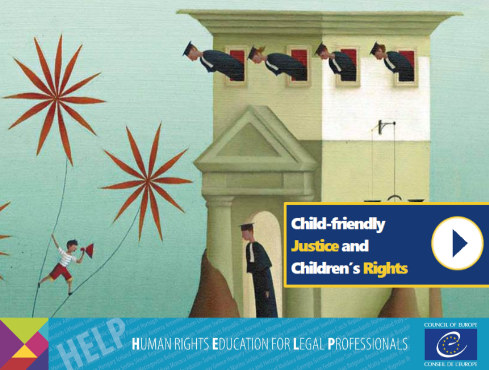 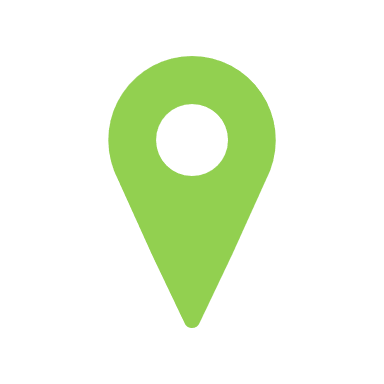 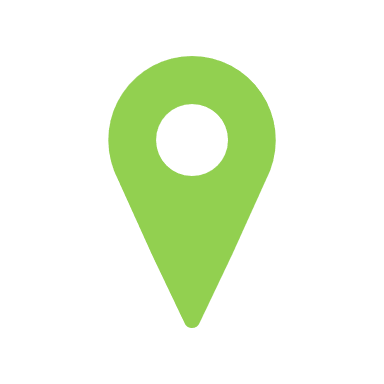 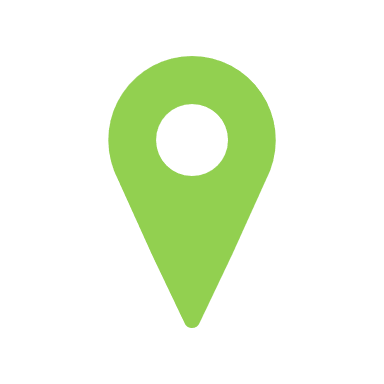 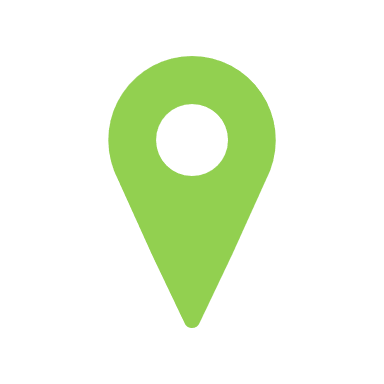 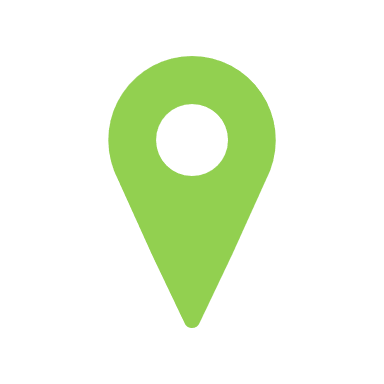 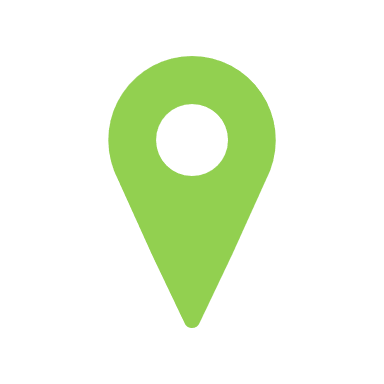 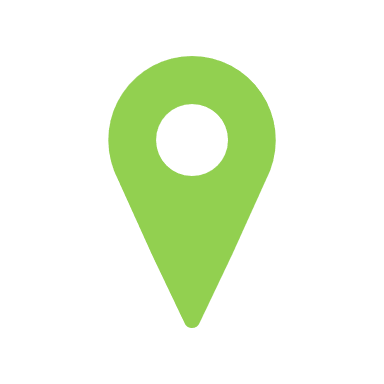 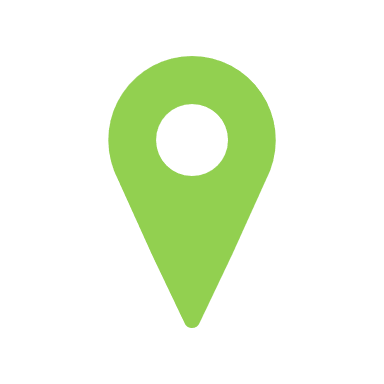 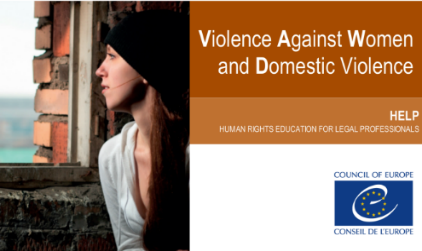 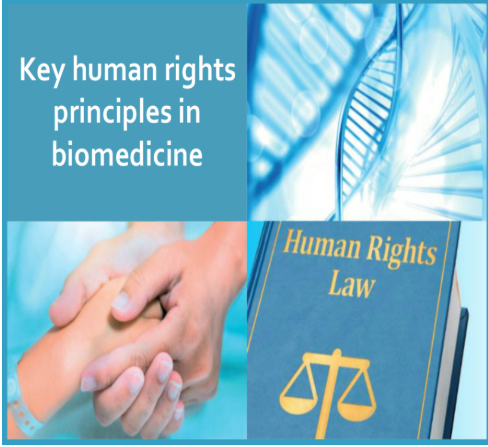 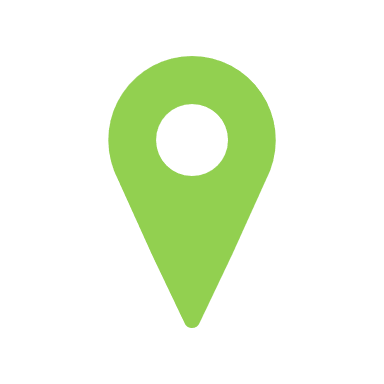 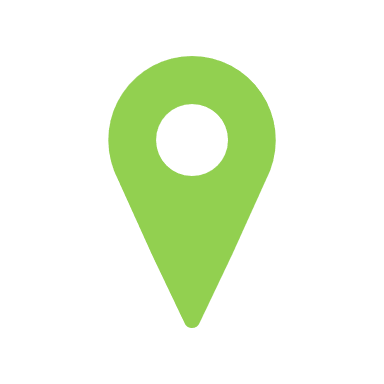 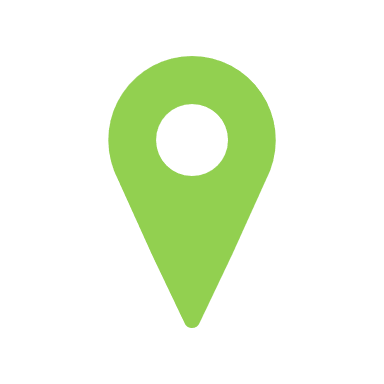 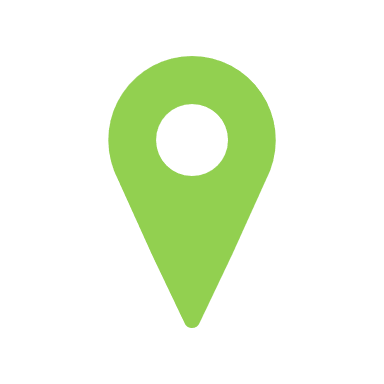 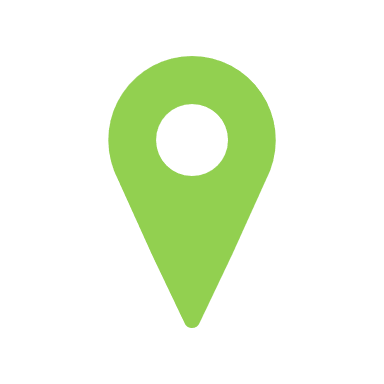 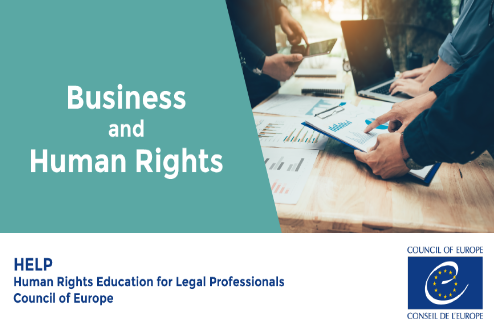 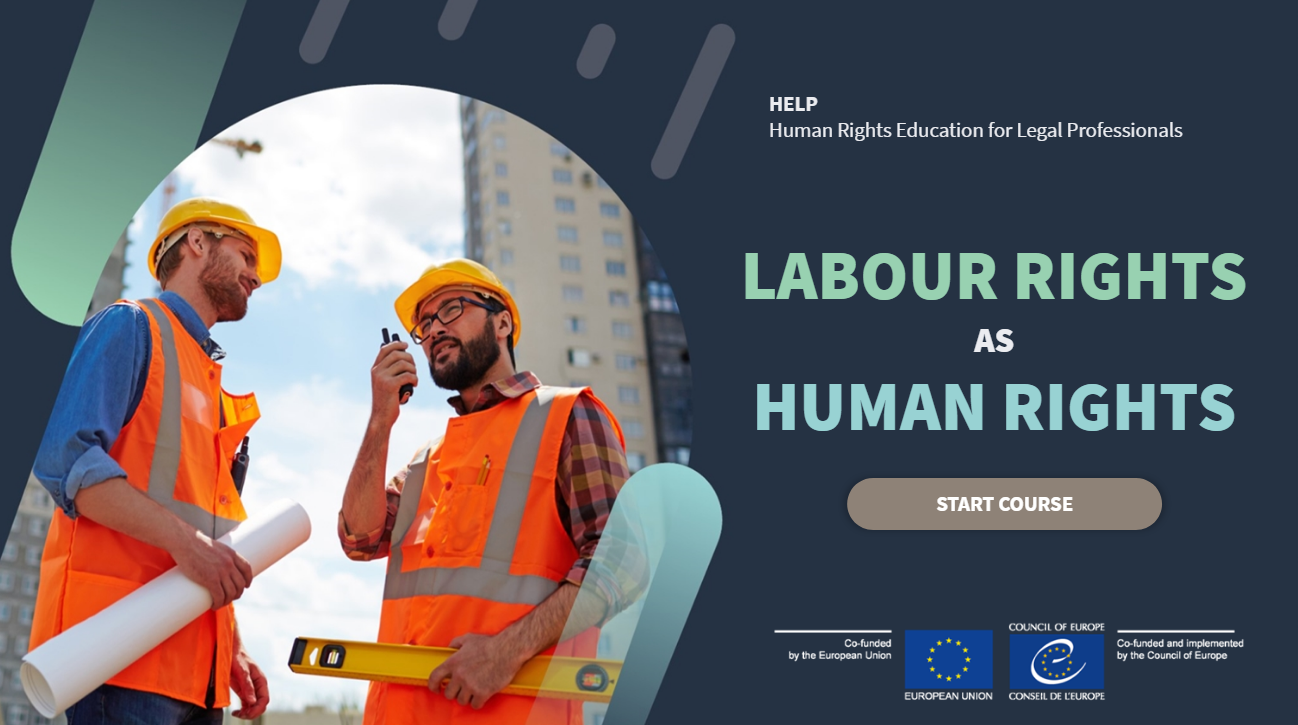 9
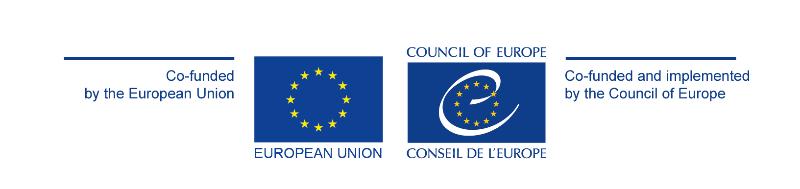 EU-CoE HELP in the EU IISep 19 – Feb 22
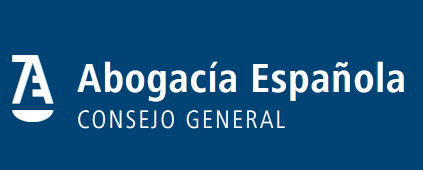 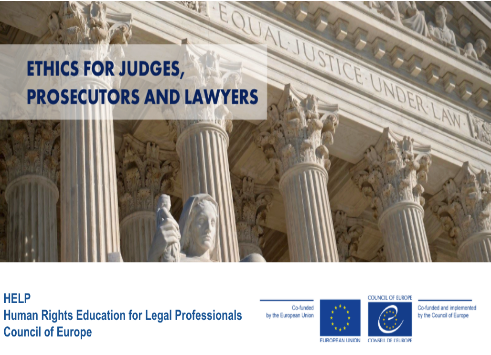 To enhance EU justice professionals’ capacities to effectively and coherently apply European fundamental rights standards at the national level through training, mainly referring to the EU Charter on Fundamental Rights (the Charter), the European Convention on Human Rights (ECHR), the (revised) European Social Charter (ESC) and other relevant EU and Council of Europe (CoE) Law.

To strengthen the HELP Network in the EU, as well as the capacity of the Network members to effectively implement the HELP methodology and courses and contribute to increasing mutual trust between EU practitioners.
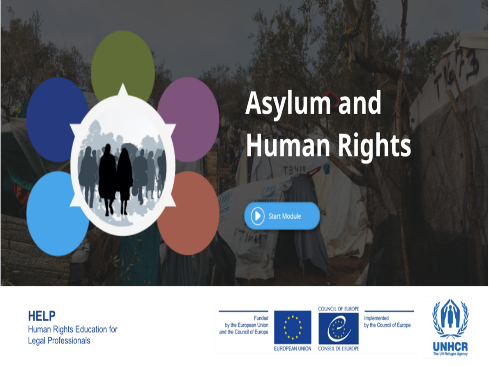 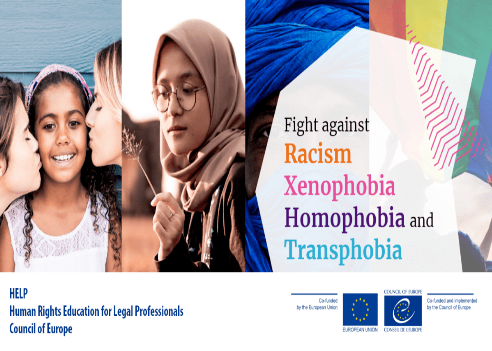 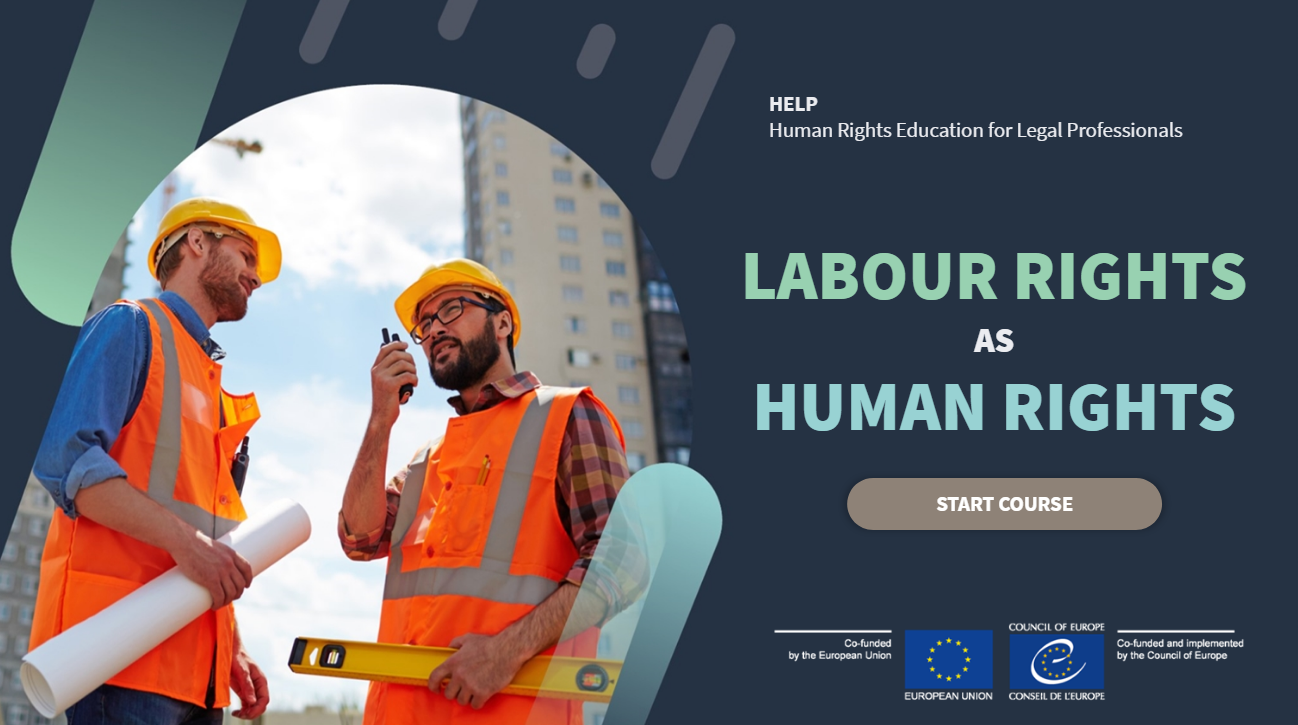 NEW course on Ethics for Judges, Prosecutors, Lawyers
HELP courses updated
Translations
Course launches (national, intl, cross-border)
NEW HELP Methodology Guidebook
ToTs (for new tutors; refresh ToT)
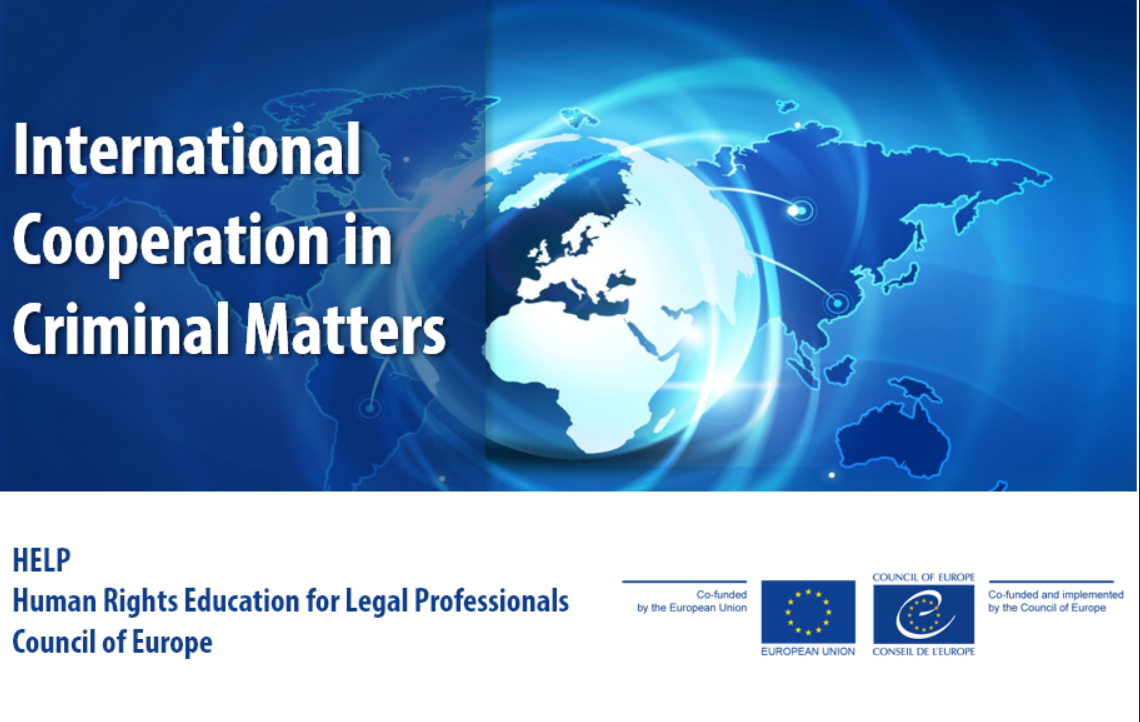 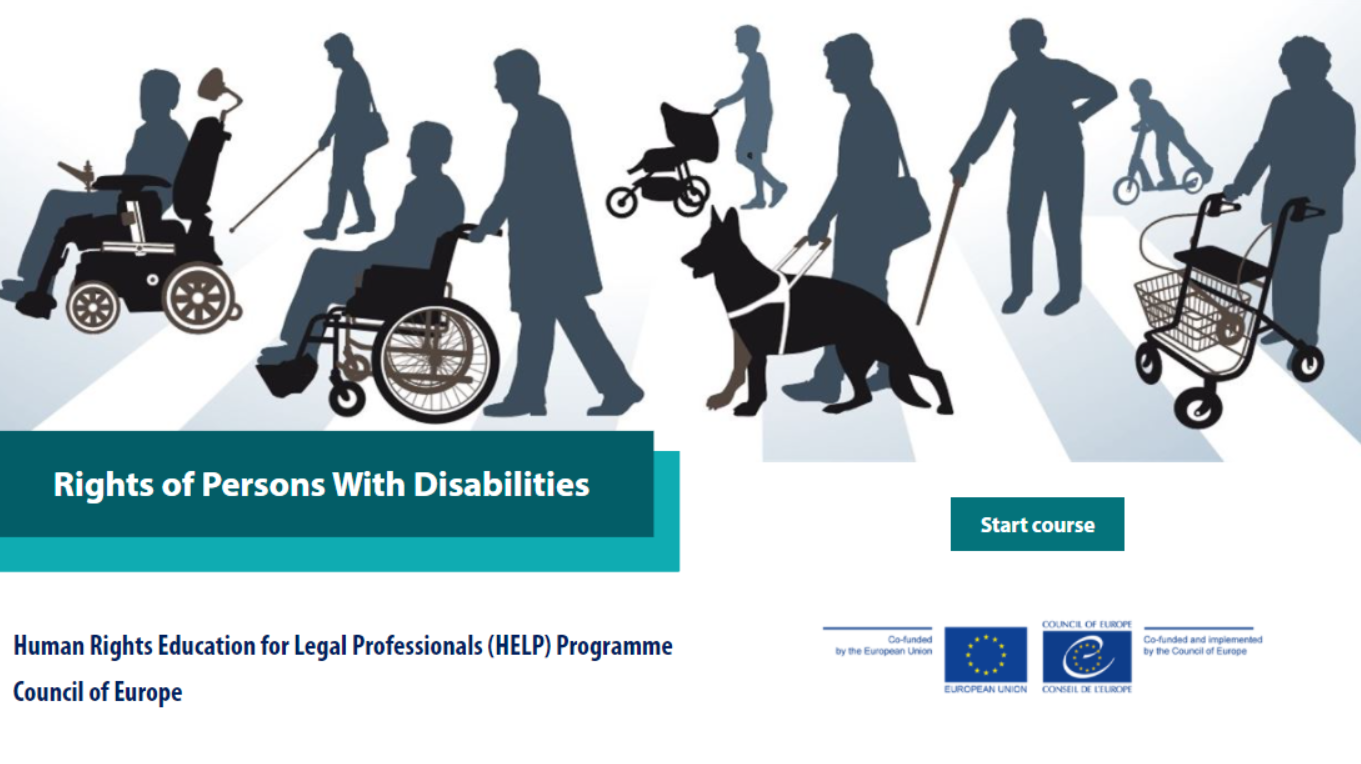 [Speaker Notes: To enhance EU justice professionals’ capacities to effectively and coherently apply European fundamental rights standards at the national level through training, mainly referring to the EU Charter on Fundamental Rights (the Charter), the European Convention on Human Rights (ECHR), the (revised) European Social Charter (ESC) and other relevant EU and Council of Europe (CoE) Law.

To strengthen the HELP Network in the EU, as well as the capacity of the Network members to effectively implement the HELP methodology and courses and contribute to increasing mutual trust between EU practitioners.]
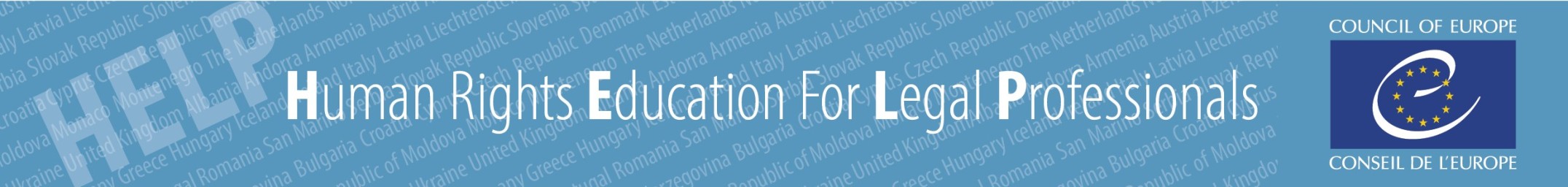 EU-CoE HELP in the EU II
ACHIEVEMENTS
New/updated HELP courses:
Ethics for Judges, Prosecutors and Lawyers
Asylum and HR
Fight against Racism, Xenophobia, Homophobia, Transphobia
Labour Rights as Human Rights
International Cooperation in Criminal Matters

20 new translations in EU languages
15 new national adaptations for EU MS
14 course launches (22 groups ->650 participants)
Training of Trainers (ToT) (50 tutors/20 new)
700 new EU users of HELP courses
New/updated HELP courses:
Ethics for Judges, Prosecutors and Lawyers
Asylum and HR
Fight against Racism, Xenophobia, Homophobia, Transphobia
Labour Rights as Human Rights
International Cooperation in Criminal Matters
+ Rights of Persons with Disabilities
60 new translations in EU languages
15 new national adaptations for EU MS
55 course launches (->1600 enrolled participants)
Training of Trainers (ToT) (74 tutors/51 new)
26000 new EU users of HELP courses
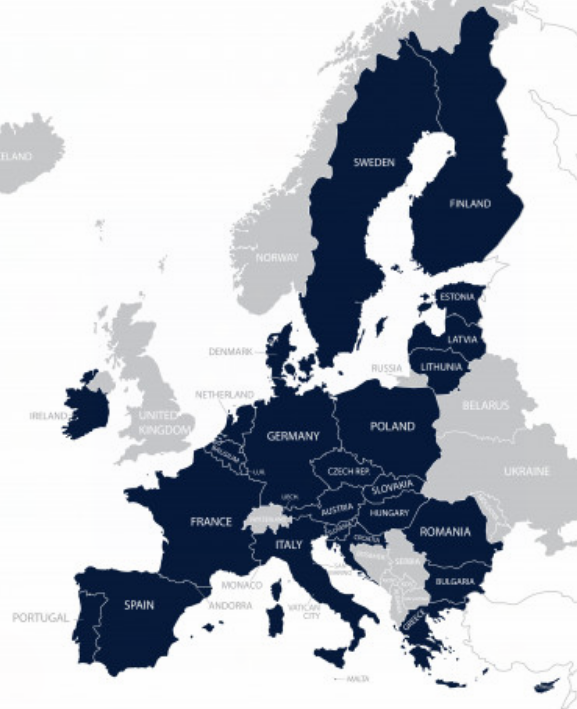 EU-CoE HELP EU II – Course launches
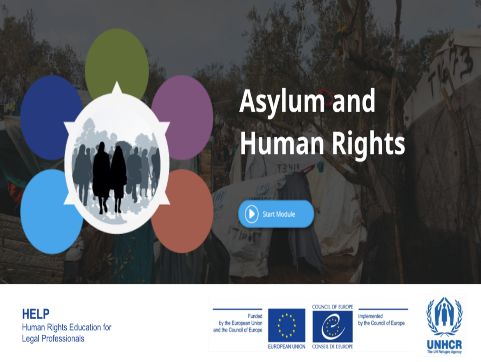 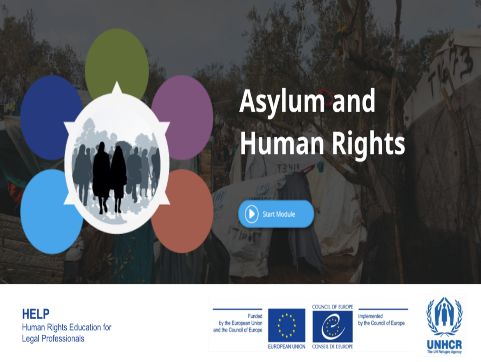 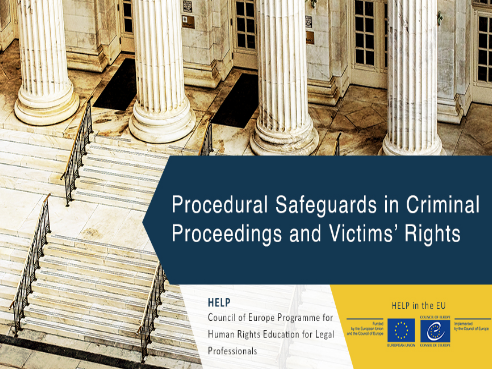 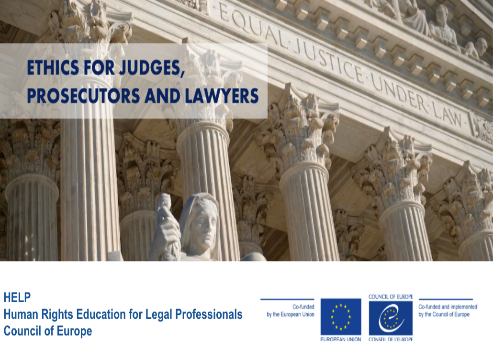 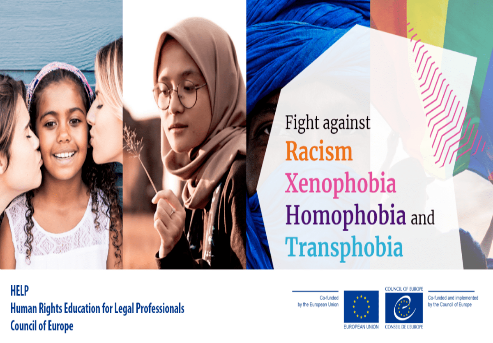 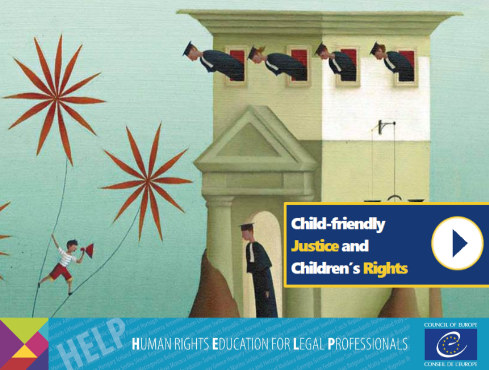 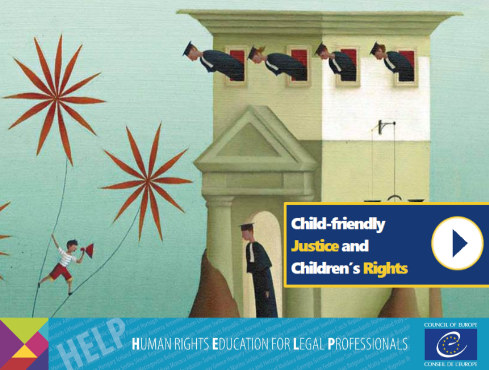 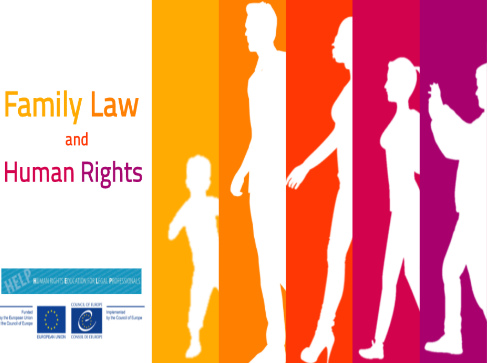 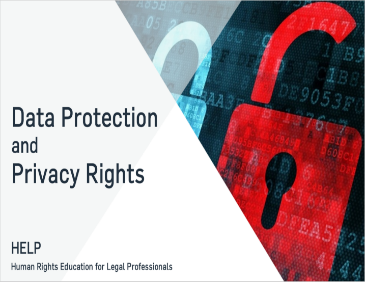 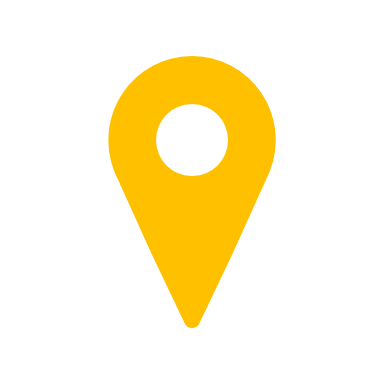 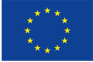 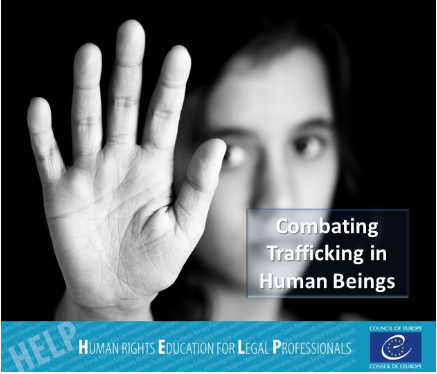 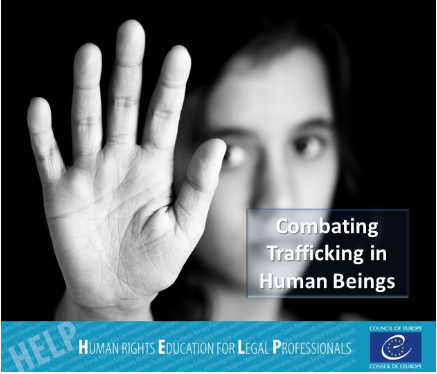 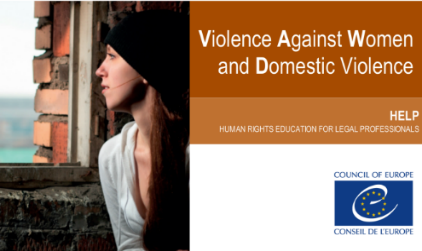 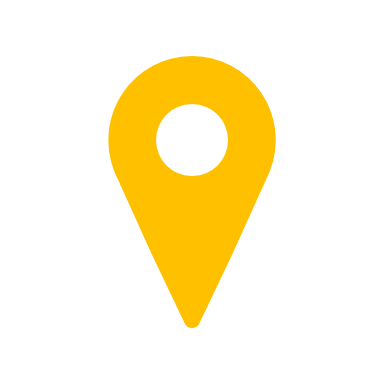 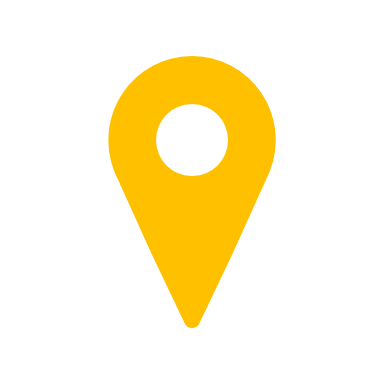 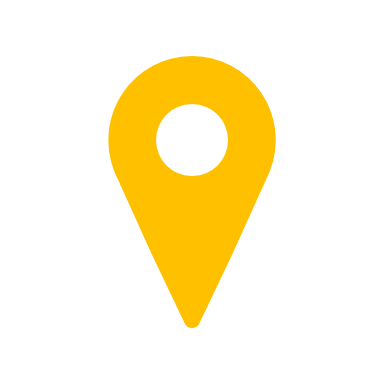 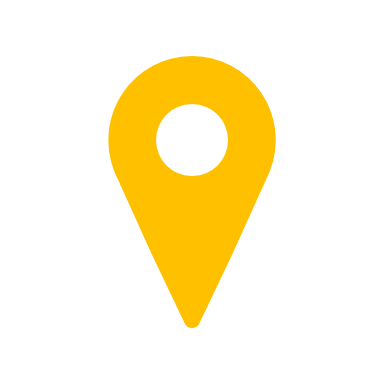 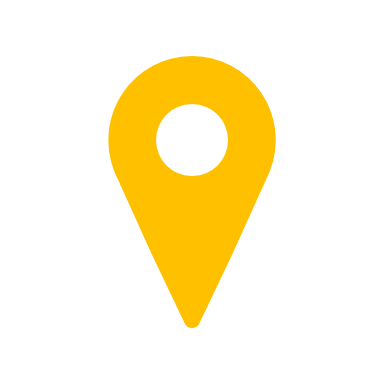 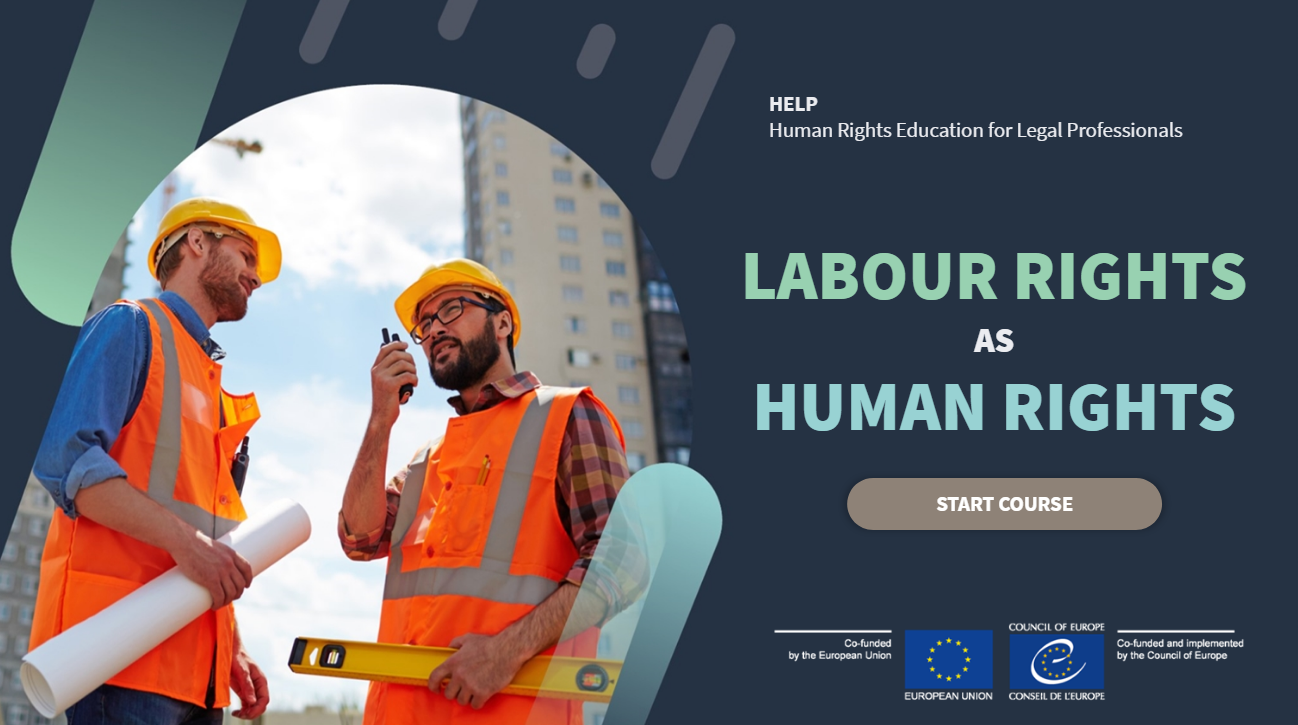 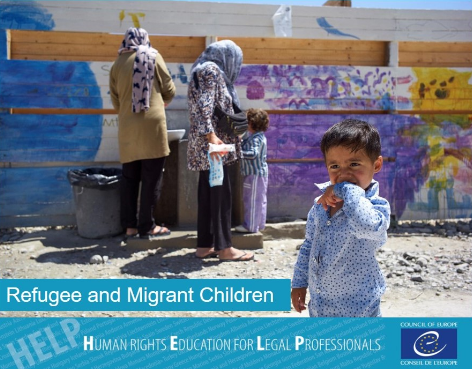 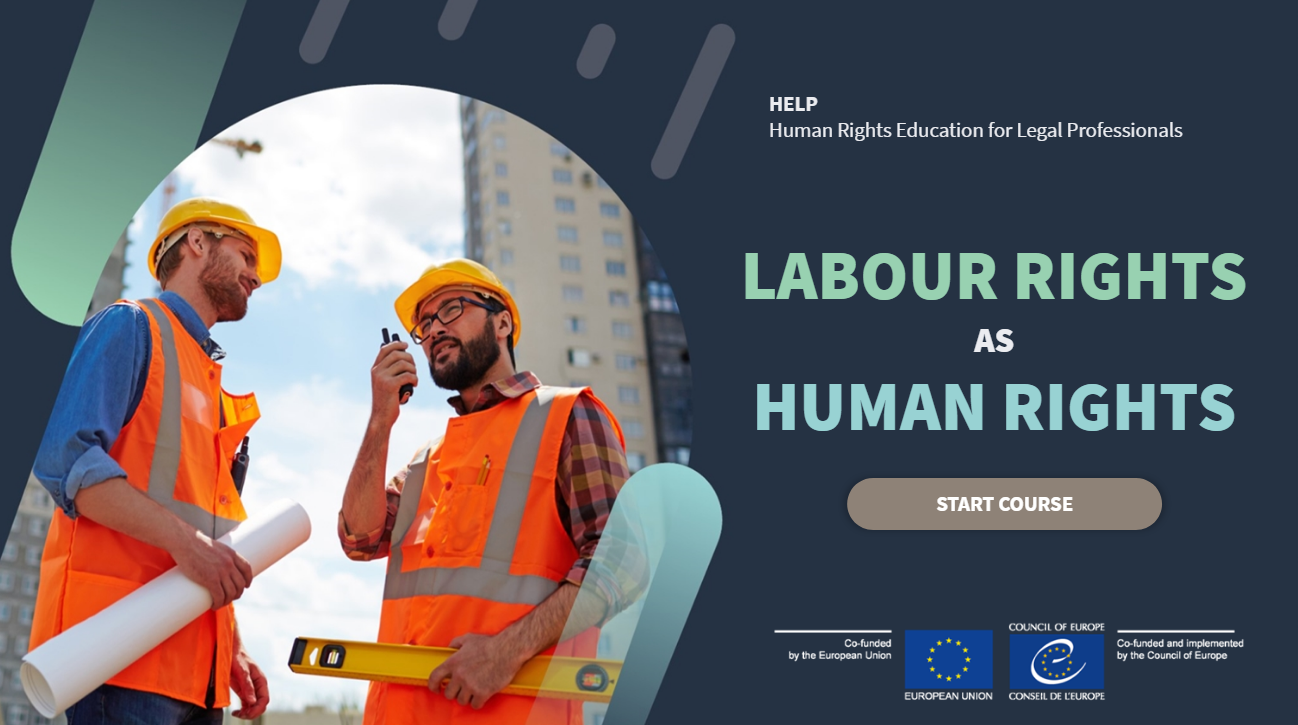 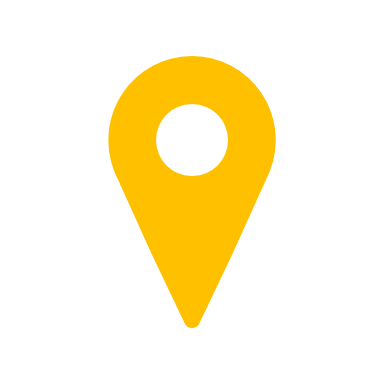 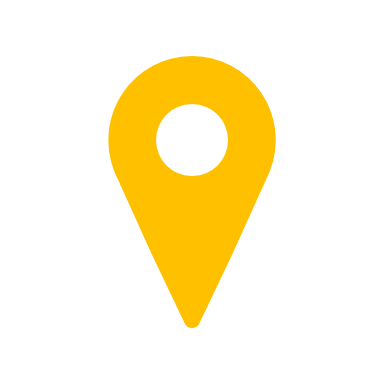 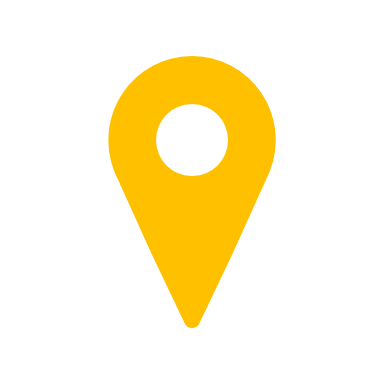 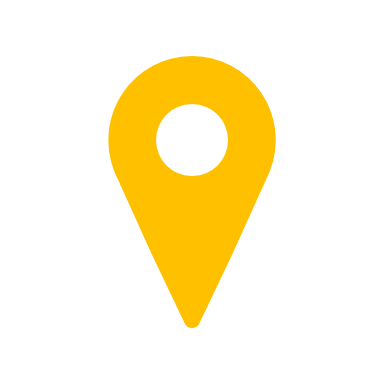 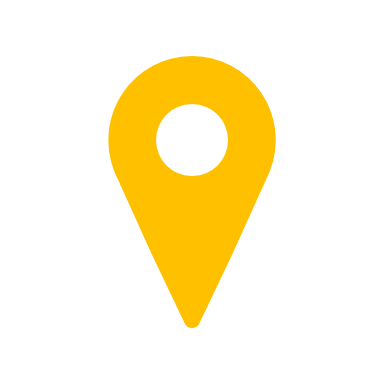 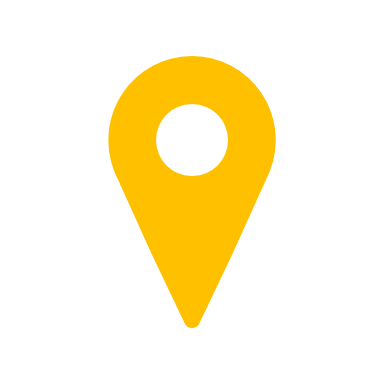 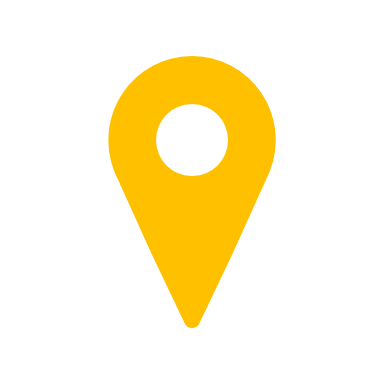 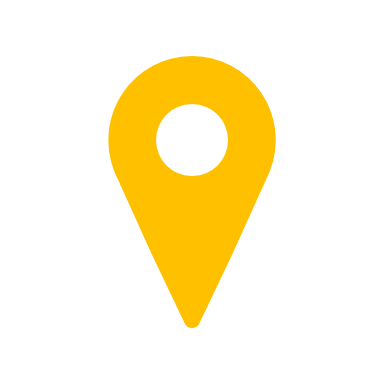 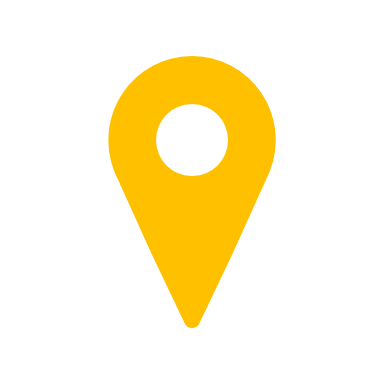 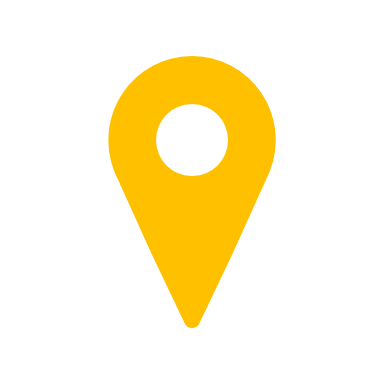 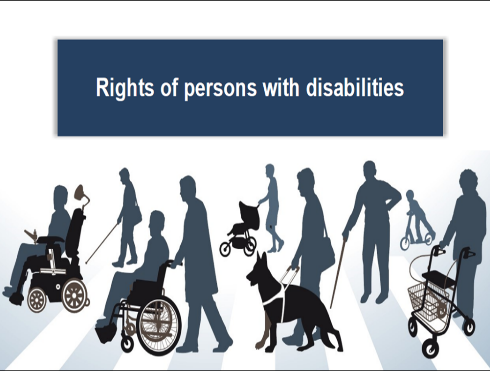 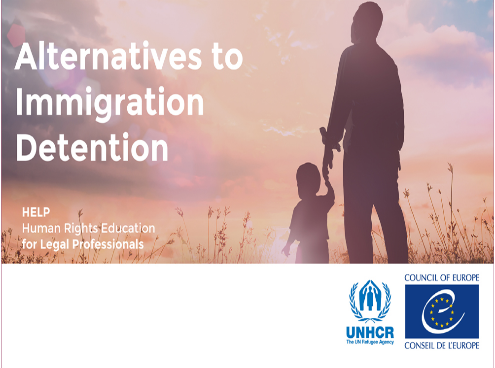 12
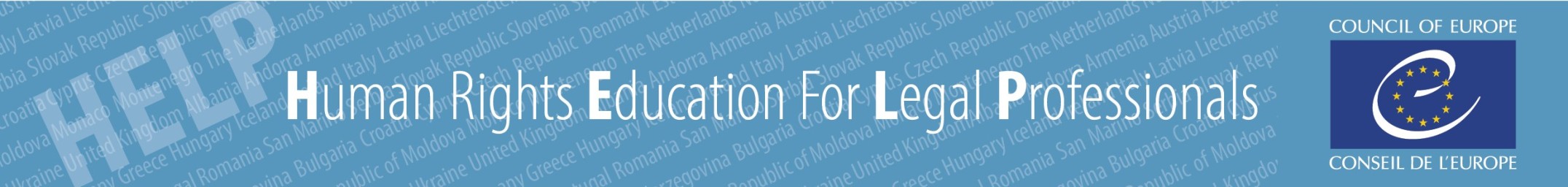 Overview
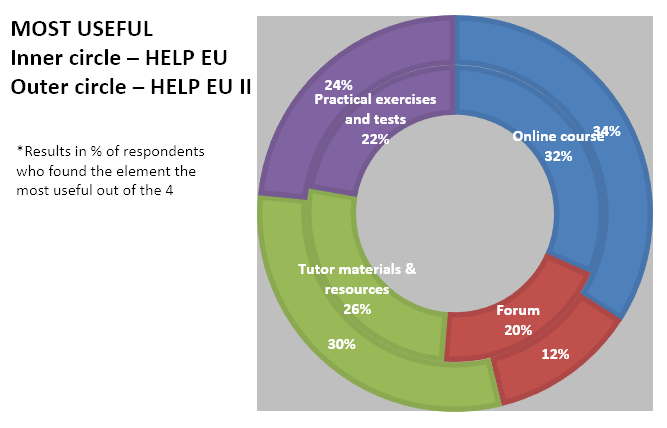 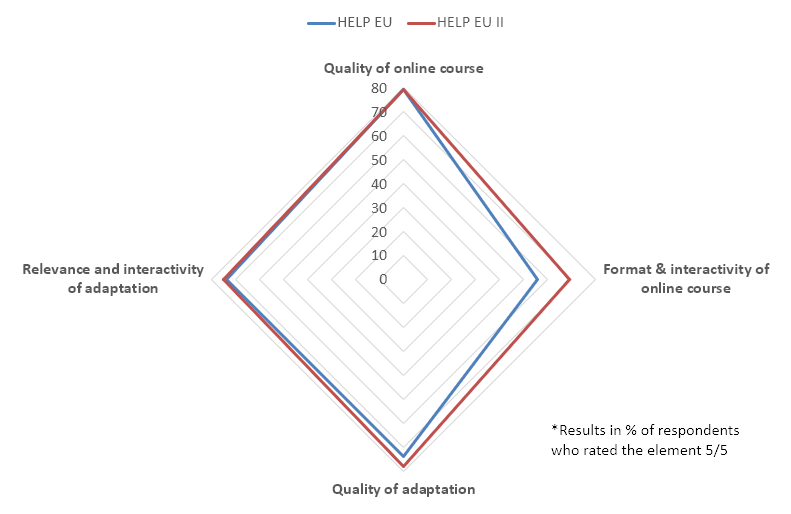 13
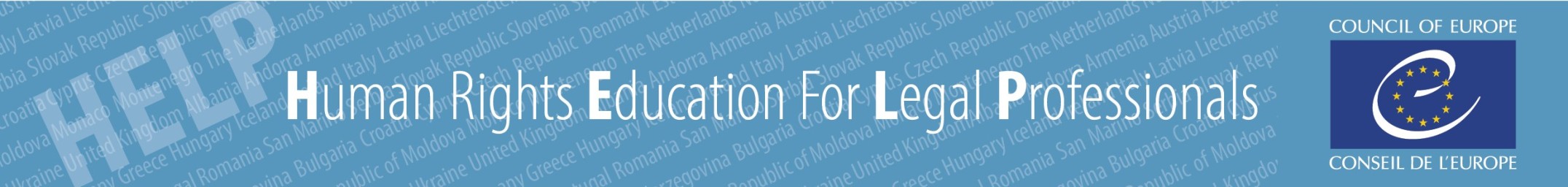 The HELP in the EU initial programme and HELP in the EU II project perfectly embodies the partnership between the European Union and the Council of Europe, which builds on the shared values of human rights, democracy and the rule of law.
At the personal level, the impact of the Project was best described by one of the interviewees. She was initially enrolled as a participant in one of the HELP courses and subsequently got involved as a national tutor while also taking new courses in her area of expertise both in the self-learning mode and in the tutored courses. She thus continued her professional education in a trusted, stimulating and effective way, while developing her tutor experience at the same time. 
…
The trust and respect for the HELP in the EU II courses is also explained by one of the interviewees who mentioned that the participants frame their certificates in their offices, also as a way of affirming their professional accomplishments and stating their commitment to human rights and fundamental freedoms.
The synergistic approach embedding international, EU and CoE (ECHR) standards in the course curricula is conducive to coherent application of European standards across the Member States and supports the harmonisation efforts for countries in the Western Balkans or the Eastern Partnership.
14
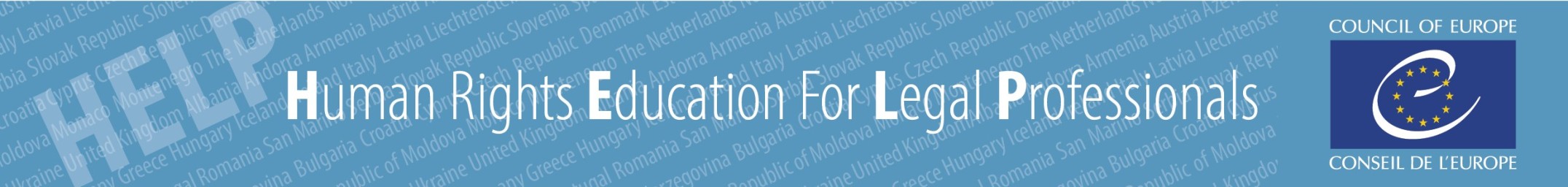 EU-CoE HELP EU III
Mar 22-Aug 24

New module ECHR-EU Charter

Update of 2 courses:
- Child-friendly Justice and Children’s Rights
- Combating Trafficking in Human Beings

Launch of HELP courses
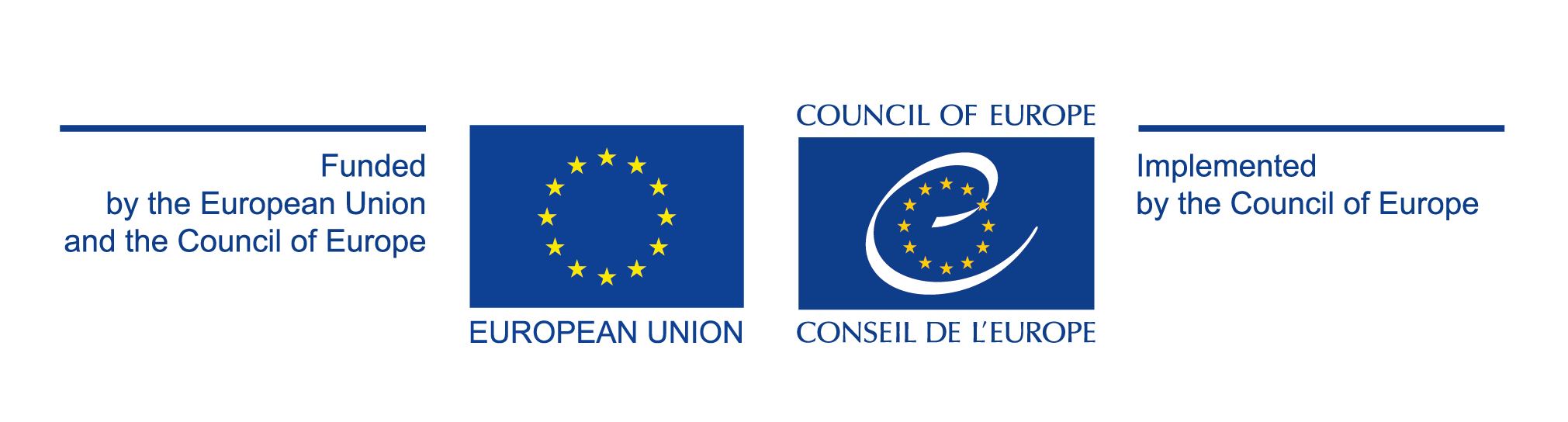 15
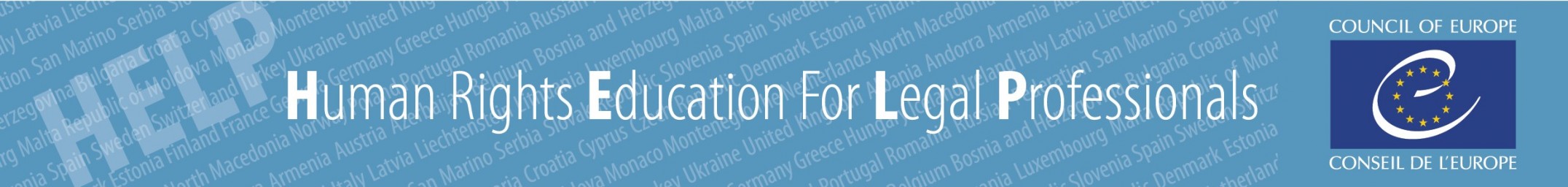 EU-CoE HELP project  ‘Radicalisation Prevention, Judicial Response to Terrorism & International Cooperation in Criminal Matters’ (RP-TERR-ICCM)
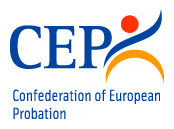 Jan. 2020-May2022
In partnership with
Objective: 
To improve justice cooperation in criminal matters and to contribute to the effective and coherent application of related European instruments through increasing capacities and mutual trust of justice practitioners.
Course launches (national & international versions)
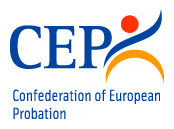 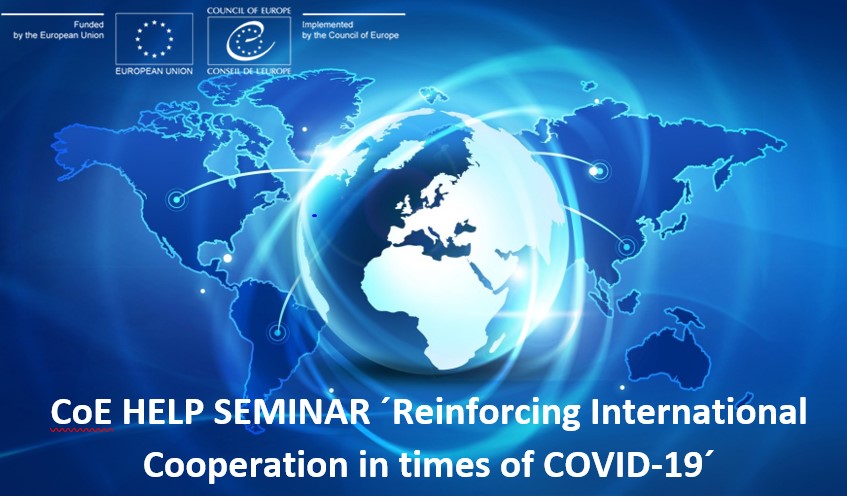 Cross-border Seminars
©bbc
High level Conference
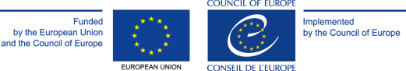 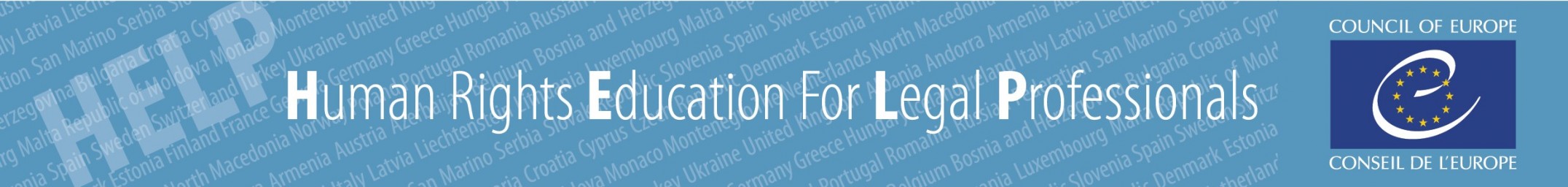 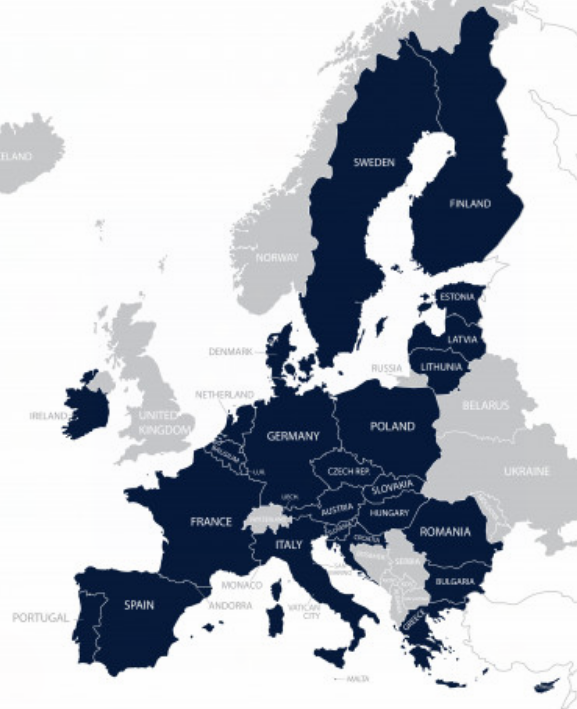 Overview
EU-CoE RP-TERR-ICCM
Course launches
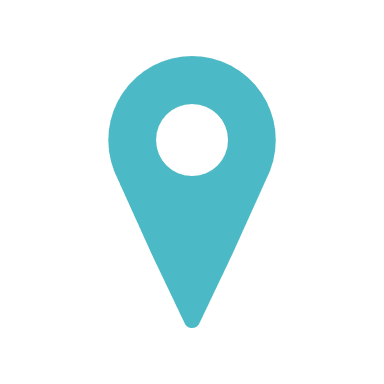 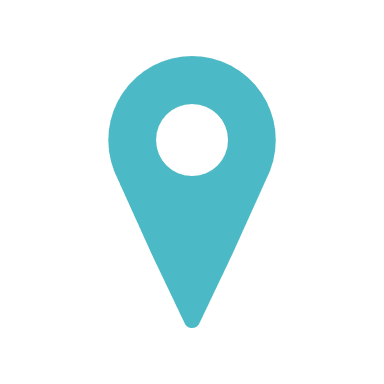 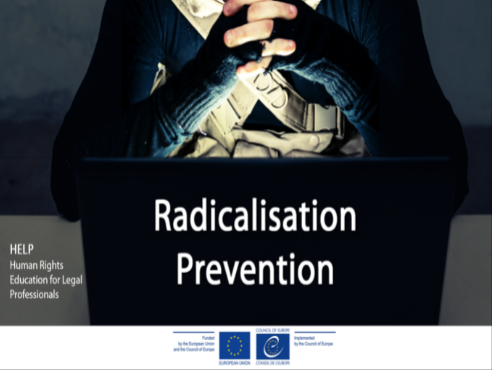 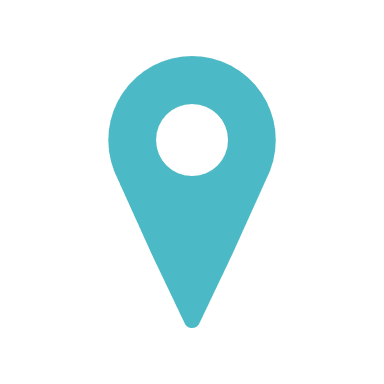 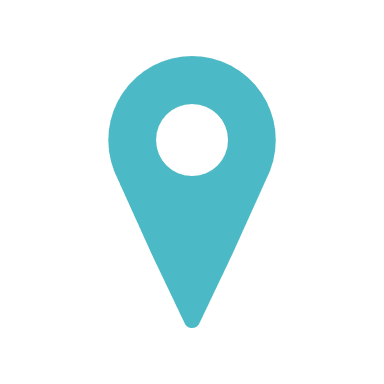 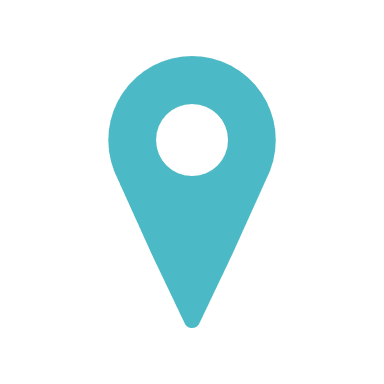 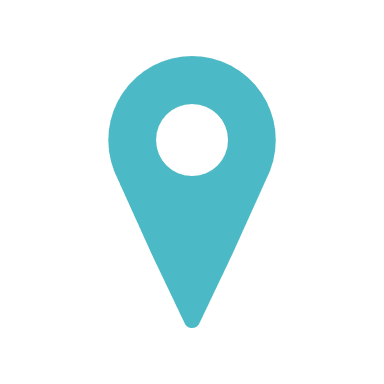 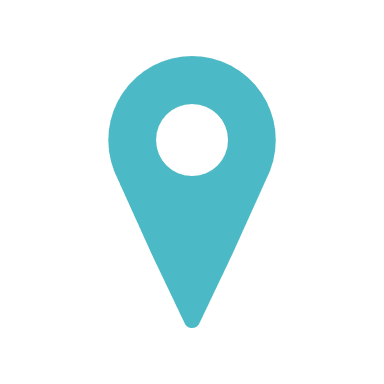 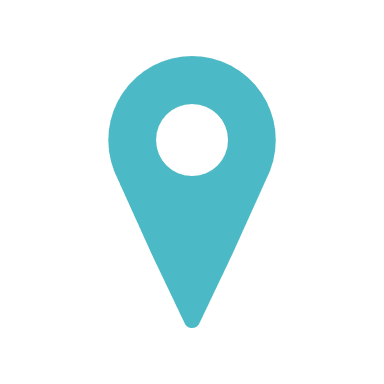 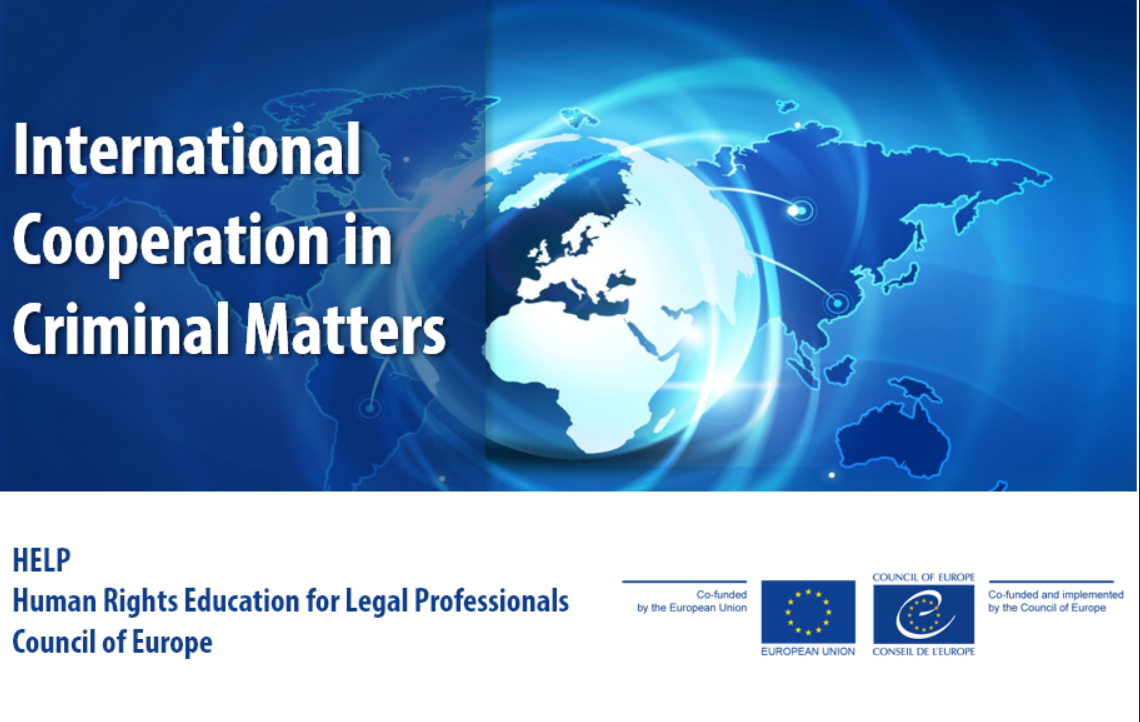 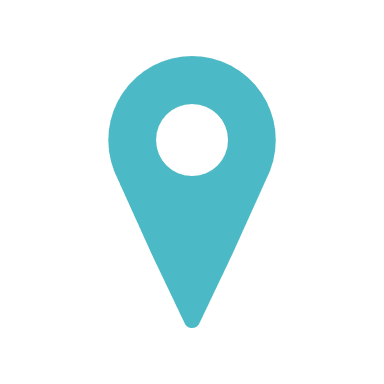 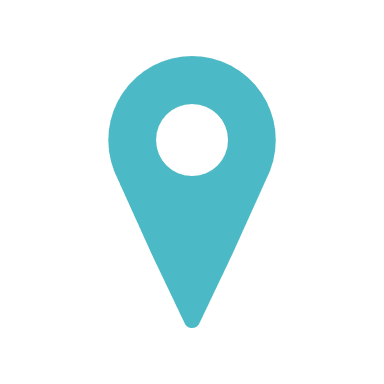 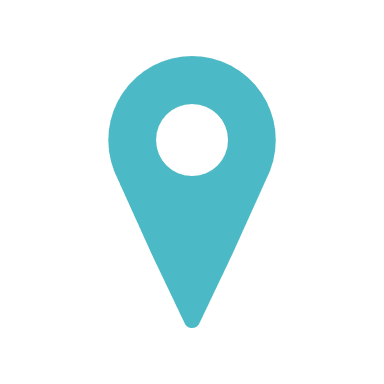 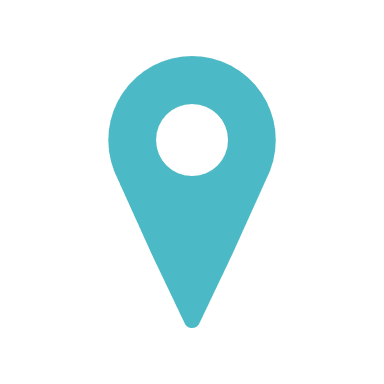 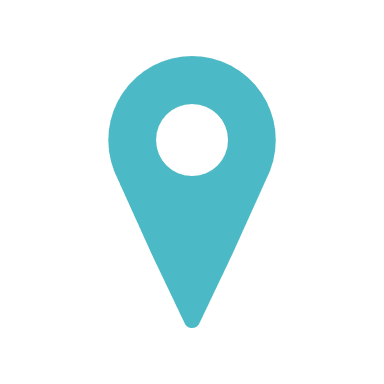 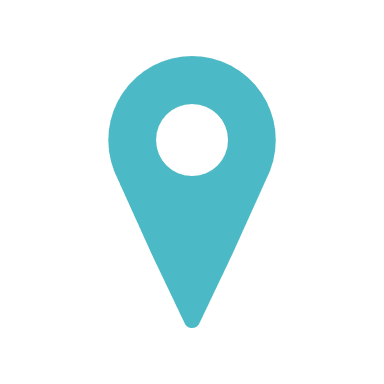 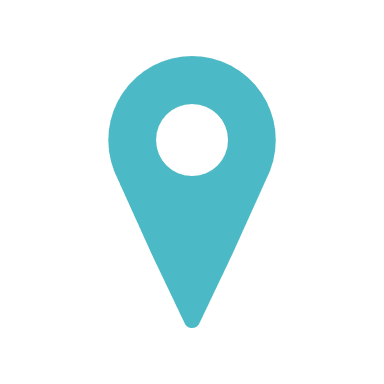 17
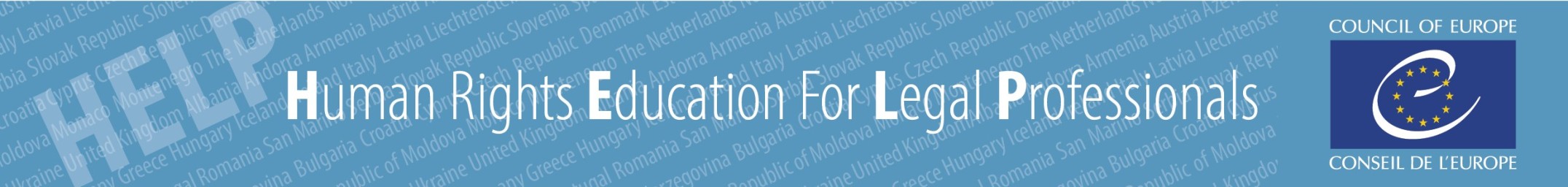 Good practices/success stories
Integration of HELP courses in regular training curricula
Launches completely organised by partners
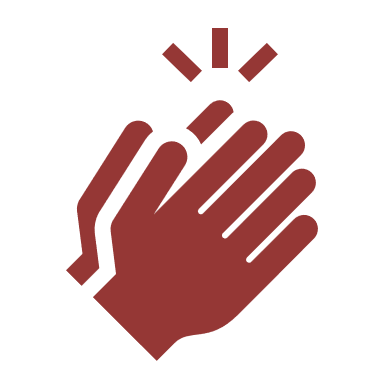 HELP Statements of Accomplishment recognised as training
18
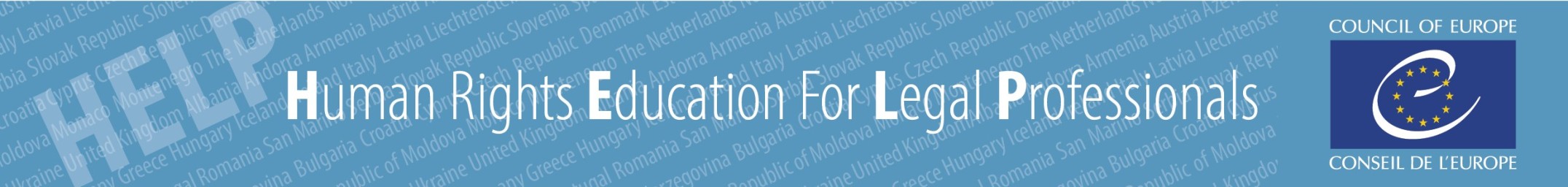 Good practices/success stories
In addition, my legal "sense" in the protection of human rights has been significantly sharpened, so that when studying cases, which seemingly do not at first sight concern human rights, I am now able to identify subtle aspects of the case. related to the protection of human rights, with the result that the decisions I issue have a greater "legal depth".
It is a very pleasant form of deepening knowledge, a lot of useful material, very interesting rulings. The course material is presented in an easy and pleasant way to be repeated at any time, although very extensive.
My experience with this online training was so scholastic. I could cover the knowledge that should have taken me a minimum of 1 year training. Thank you so much.
Since I have made this course, my colleagues at the office check with me if they have a doubt on this field.
19
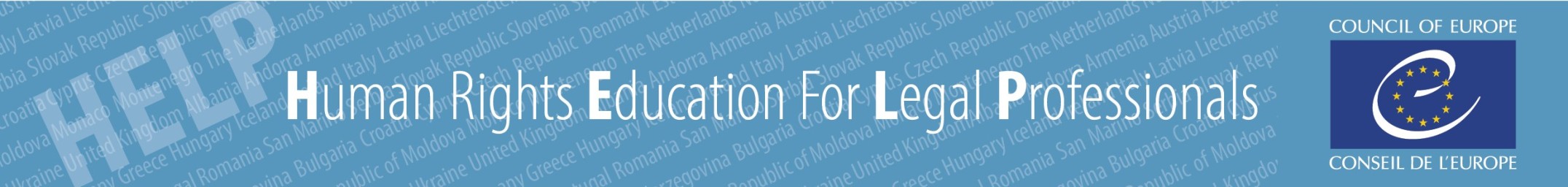 Thank you!
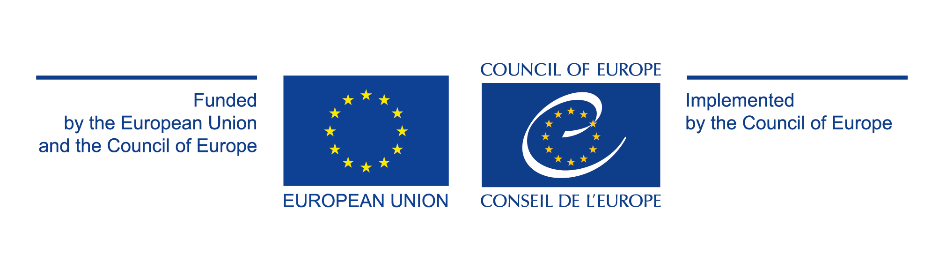 20
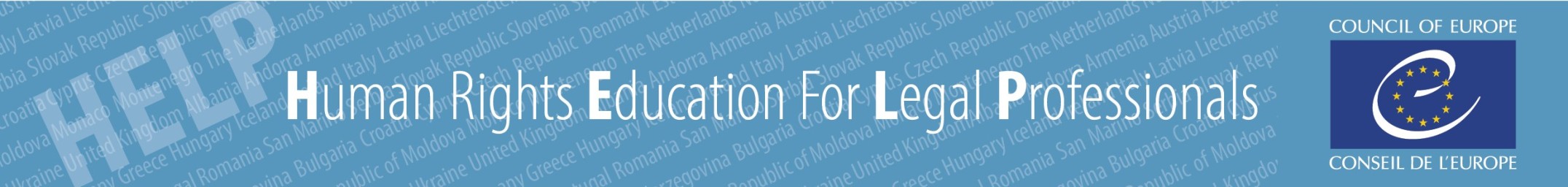 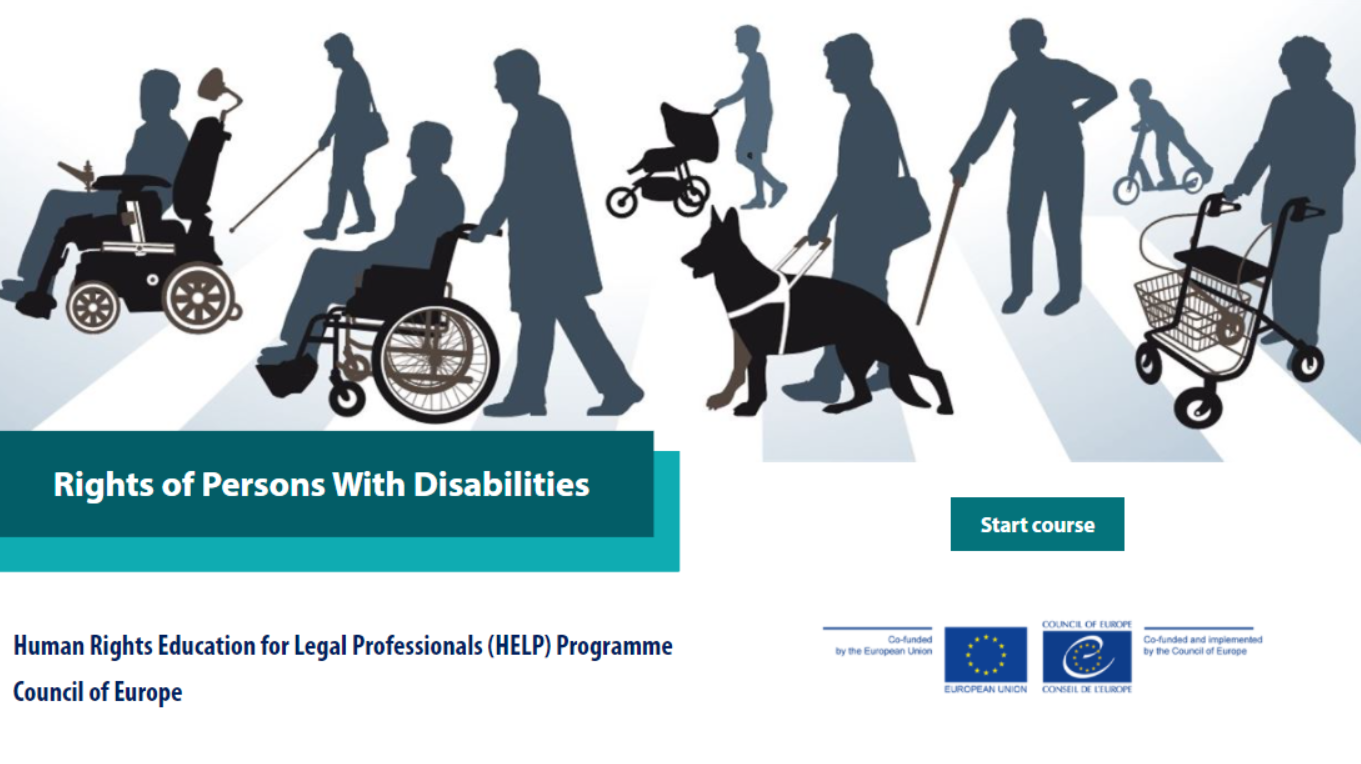 21
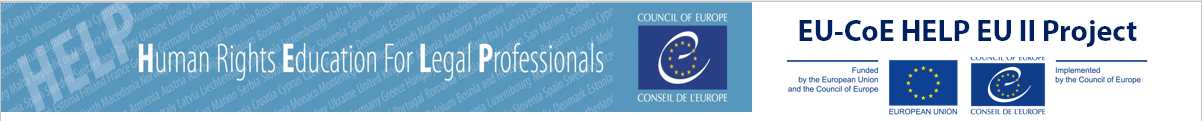 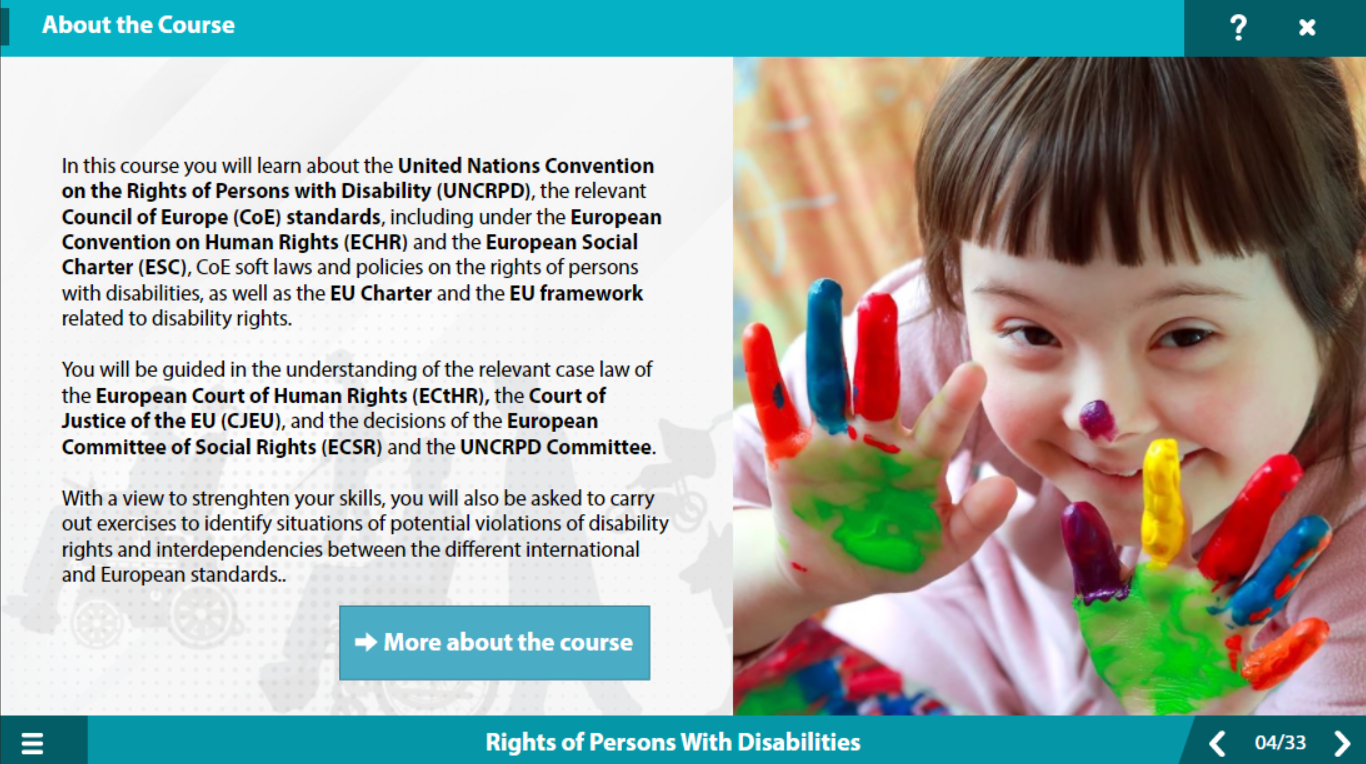 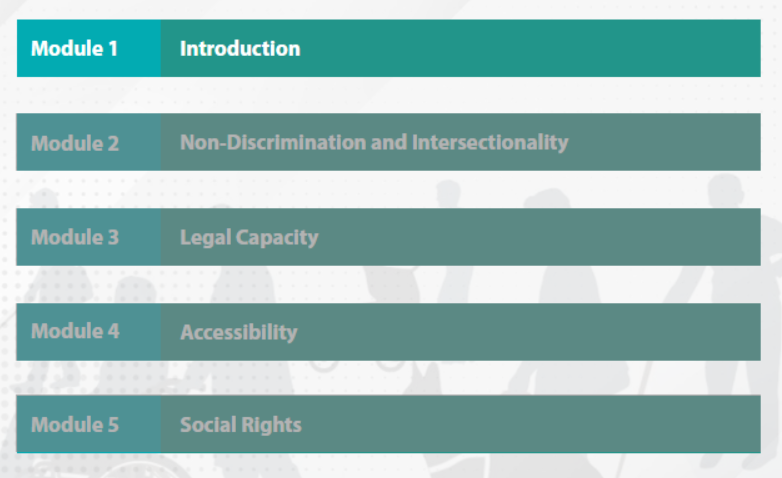 22
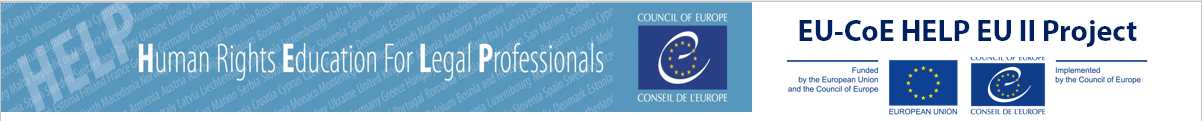 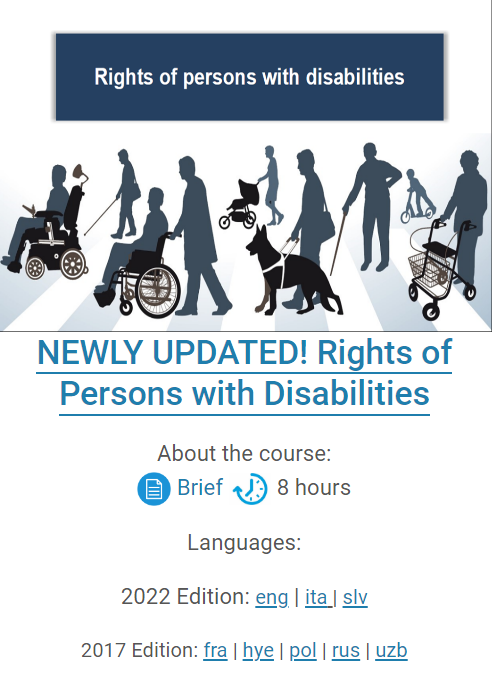 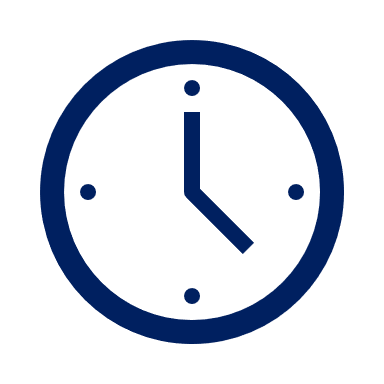 8 hours – 5 modules
8 languages
Launches: Poland, Italy, Slovenia, Uzbekinstan
Self learning: 865 users, 135 Statements of Accomplishment
23
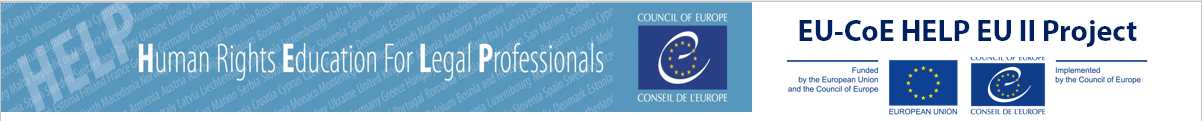 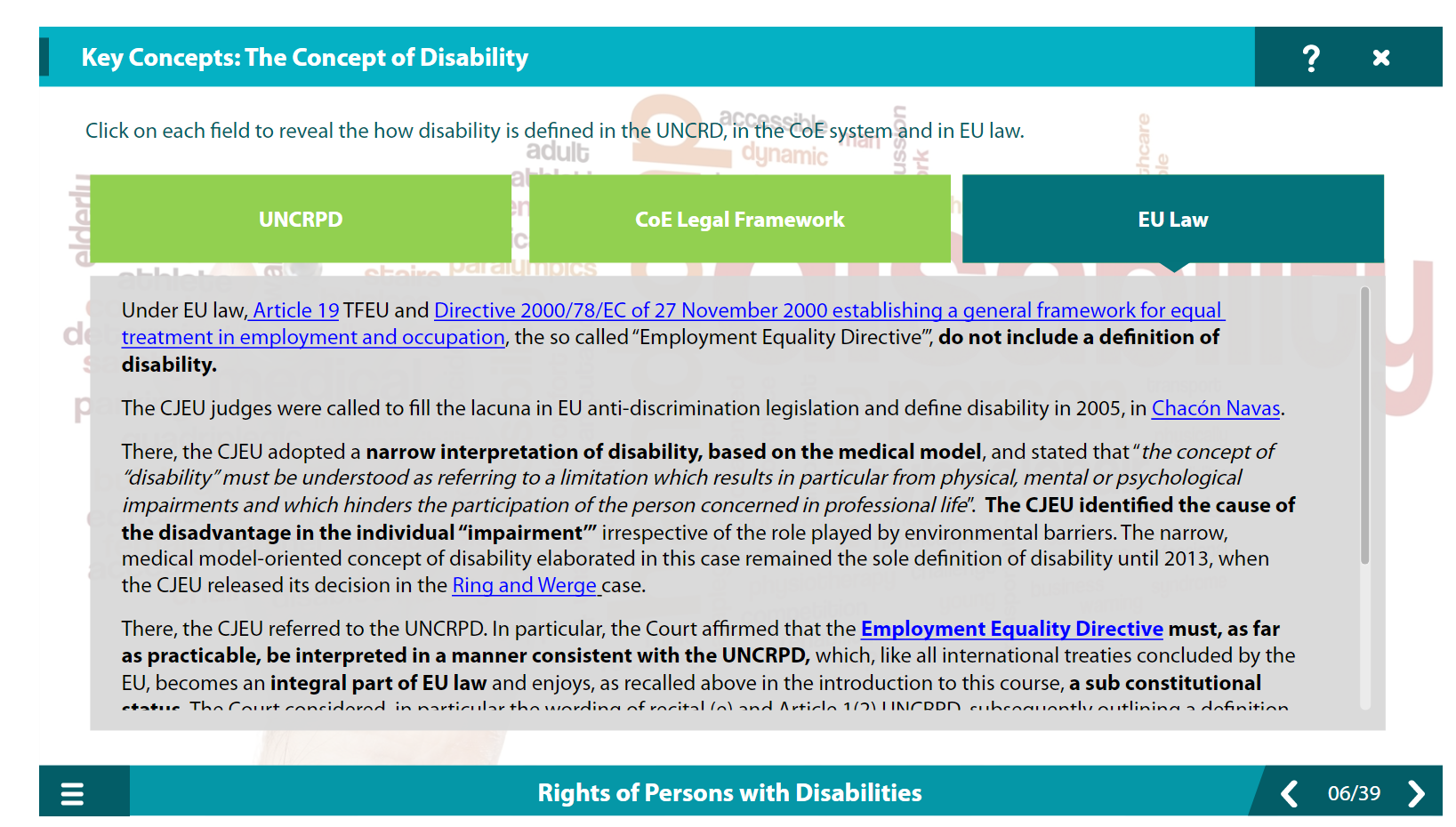 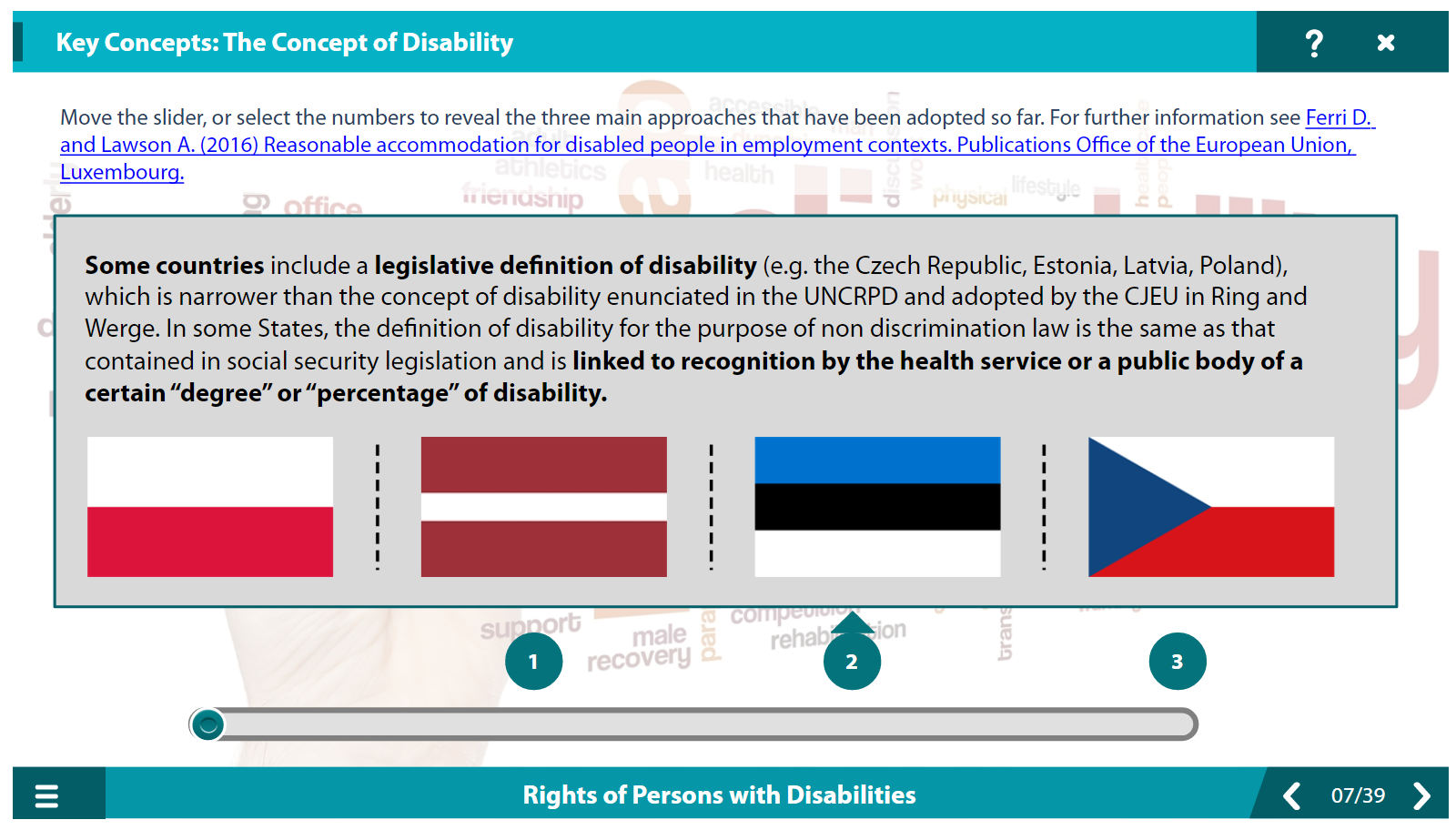 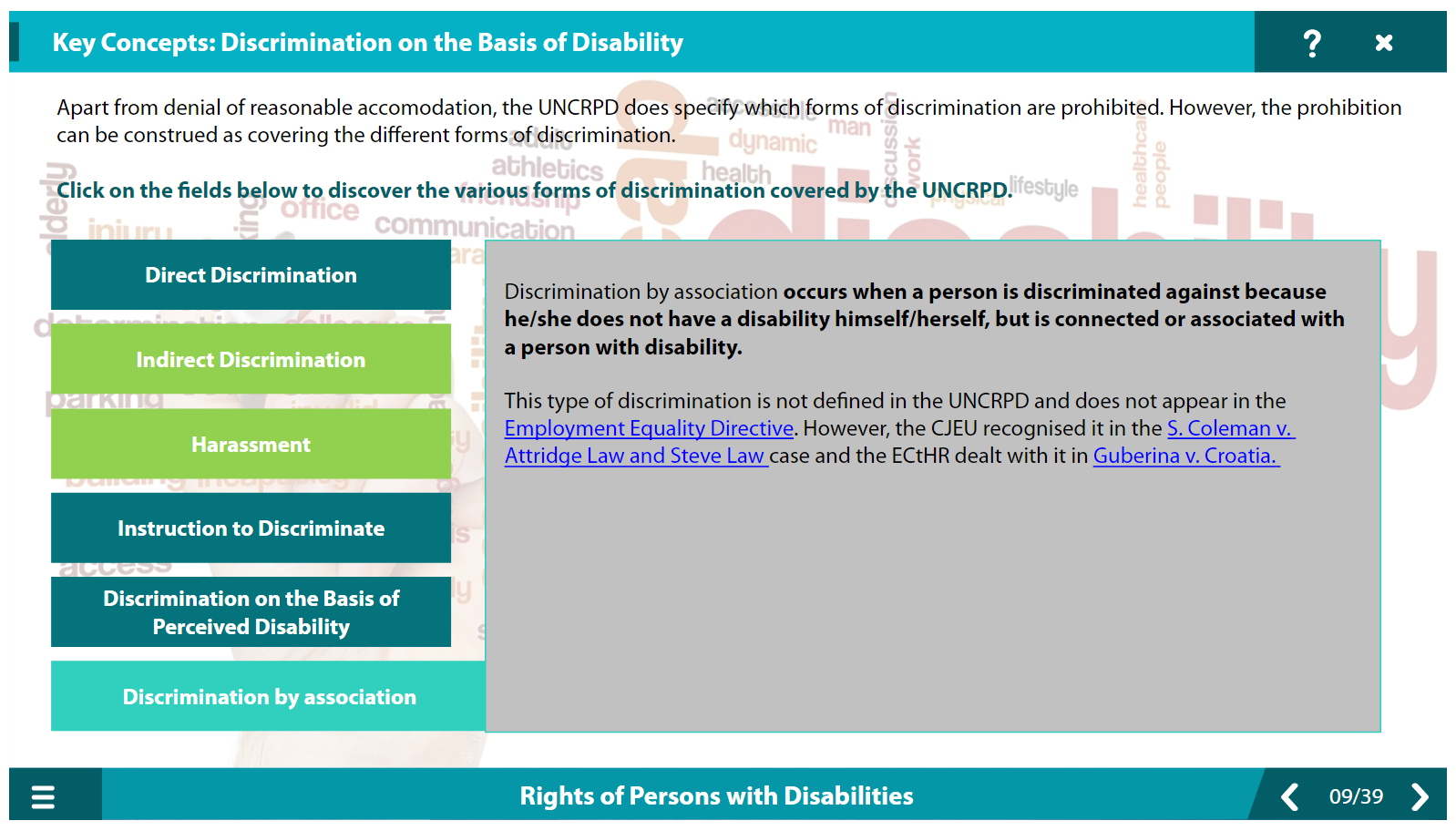 24